Machine Learning Surrogate Modeling using Deep Operator Networks for Fuel Degradation Processes in Nuclear Waste Repository Simulations
Machine Learning/Deep Learning Workshop
Calvin Madsen, Caitlin Curry, Bert Debusschere, and Paul E. Mariner
Sandia National Laboratories
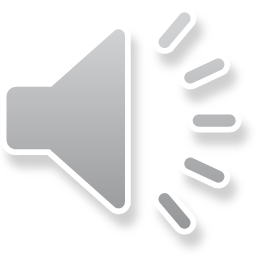 Sept 9, 2024
SAND2024-09945PE
Acknowledgements and Disclaimers
Acknowledgements:
Funding by the Department of Energy (DOE), Office of Nuclear Energy, Spent Fuel and Waste Science and Technology

Disclaimer:
This presentation describes objective technical results and analysis. Any subjective views or opinions that might be expressed in the presentation do not necessarily represent the views of the U.S. Department of Energy or the United States Government.
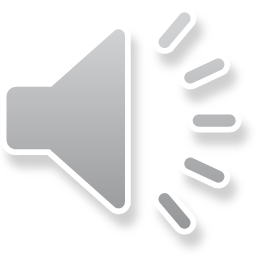 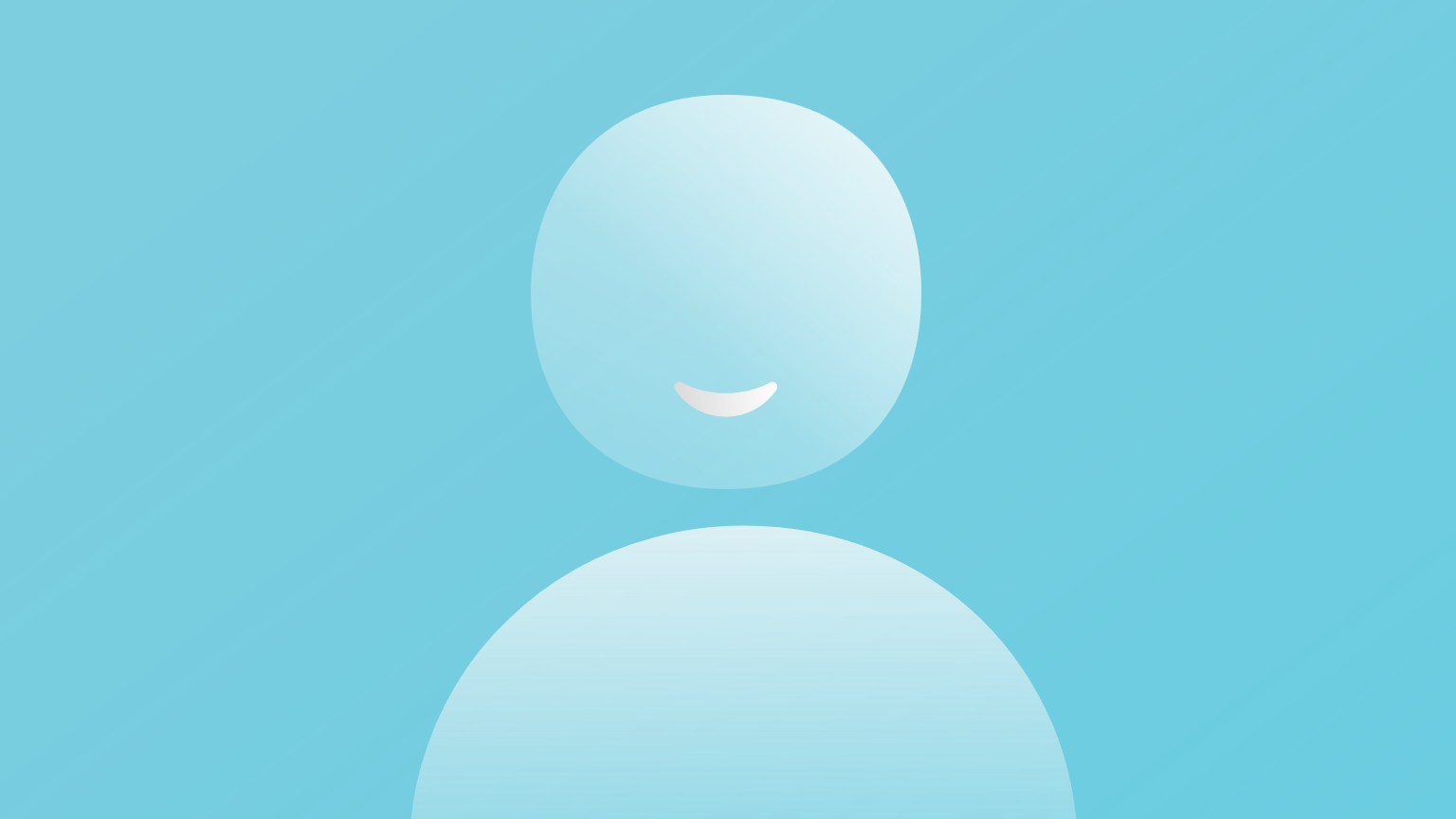 2
Overview
Computational Challenges in Handling Spent Nuclear Fuel
Deep Operator Network (DeepONet)
Training Data
Training Process
DeepONet Performance
One Timepoint Models
Overall Results
Conclusions
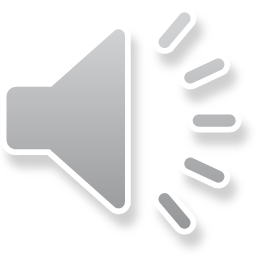 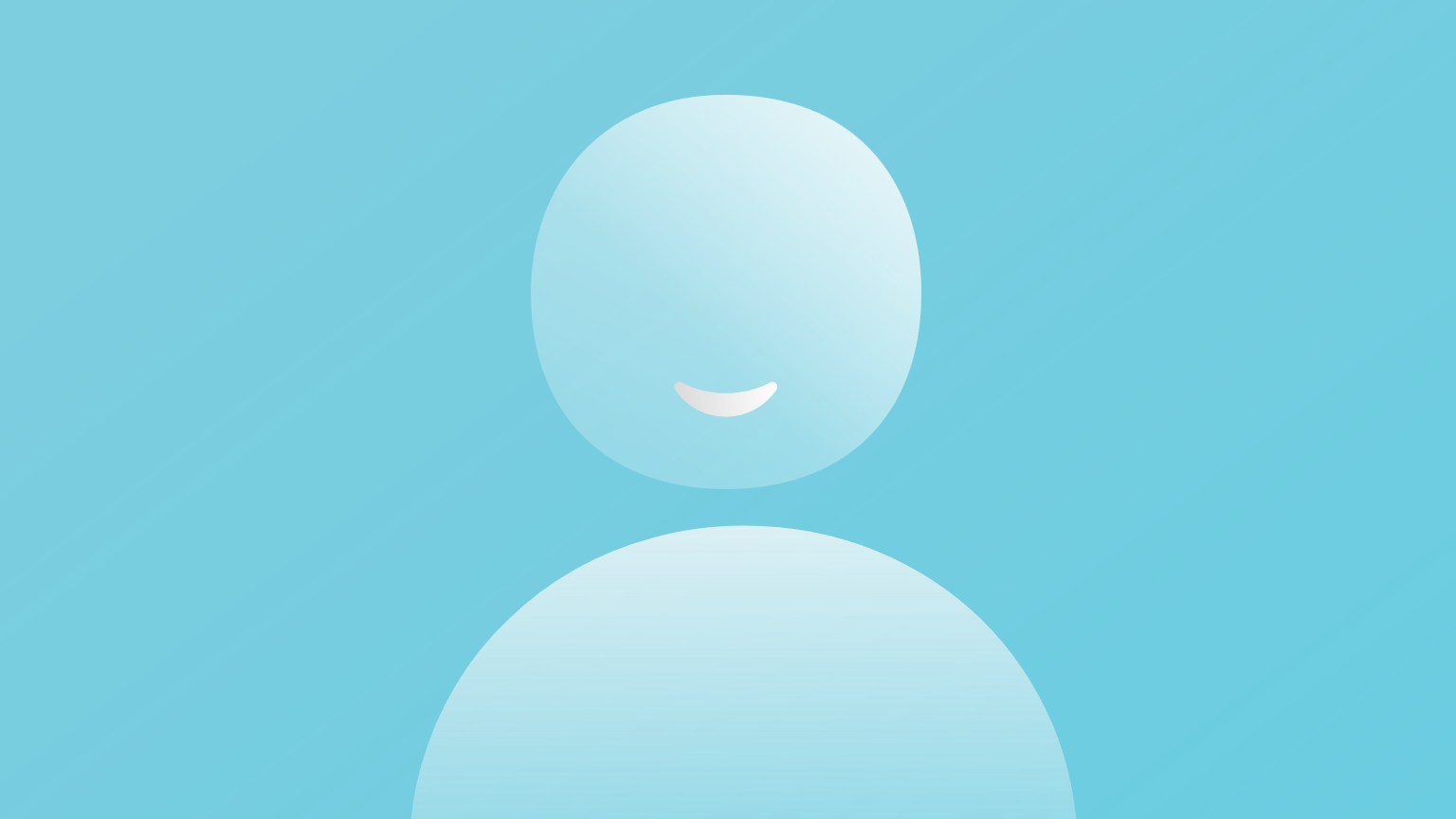 3
Computational Challenges in Handling Spent Nuclear Fuel
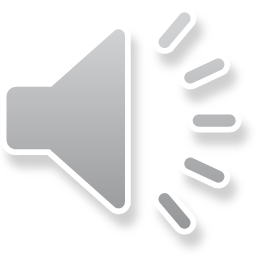 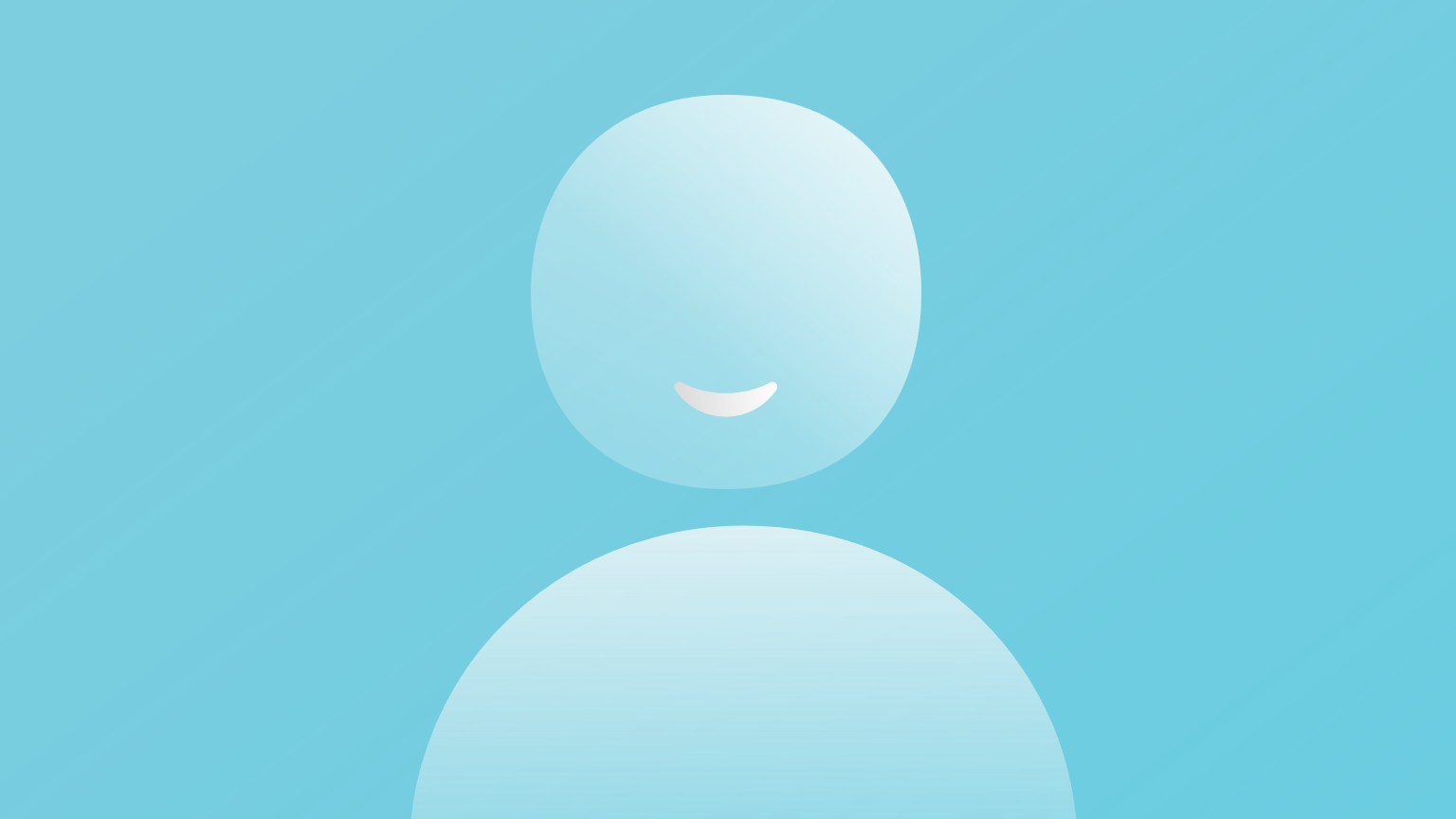 4
Spent Nuclear Fuel
The U.S. has ~90,000 MTHM of spent nuclear fuel at over 70 sites in 36 states.
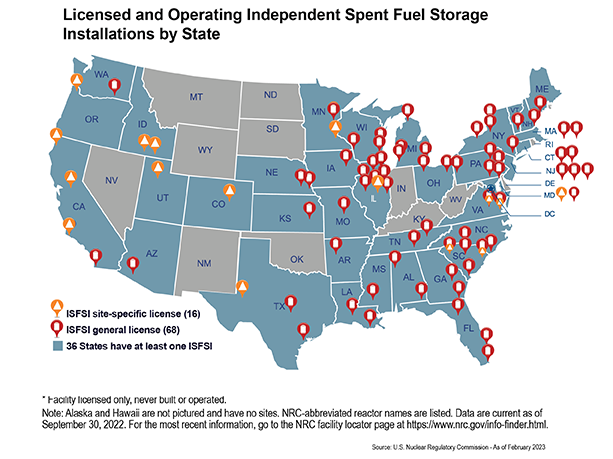 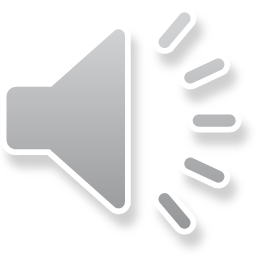 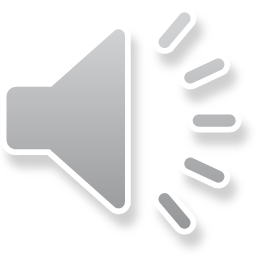 https://www.nrc.gov/reading-rm/doc-collections/maps/isfsi.html
5
[Speaker Notes: MTHM: Metric tons of heavy metal (mostly uranium)]
Provide Mechanistic Spent nuclear fuel degradation rates in underground nuclear waste repository simulations
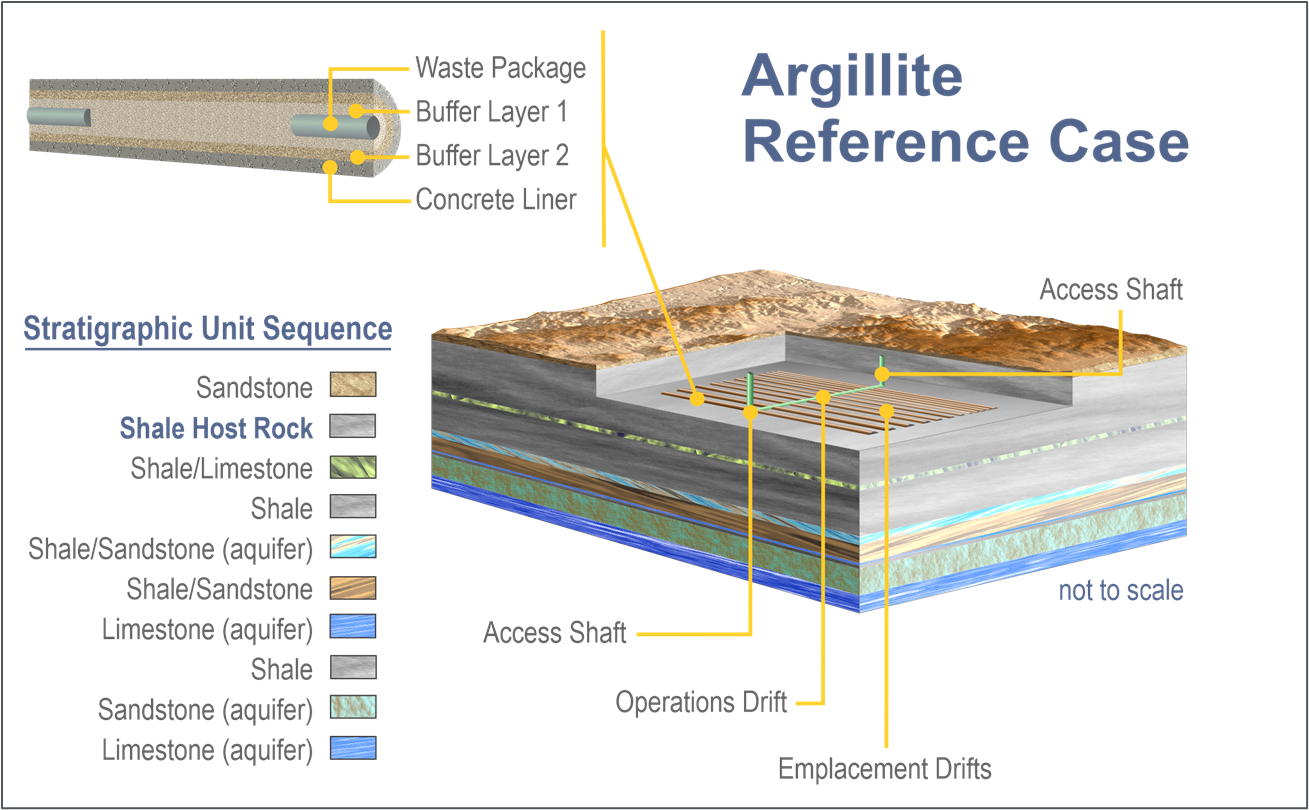 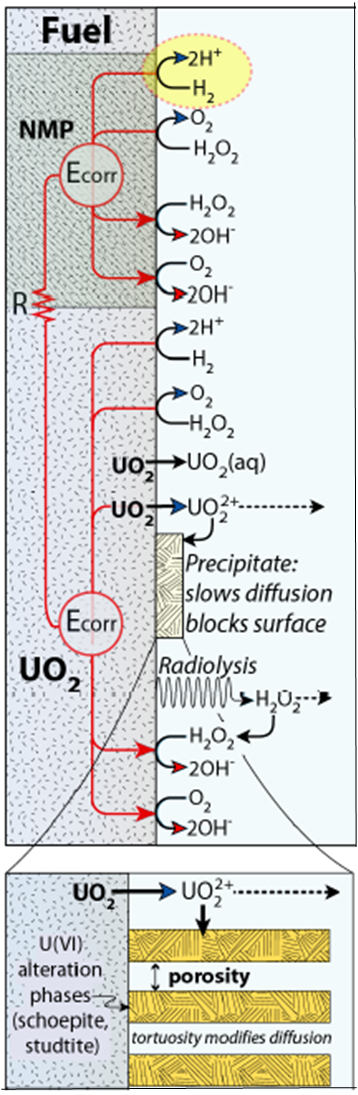 Nuclear Waste Repository
Waste Package Model
Fuel Matrix Degradation Model 

Needed for each breached package at each time step

Computationally intensive

Coupling to repository scale model is challenging
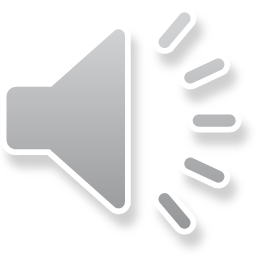 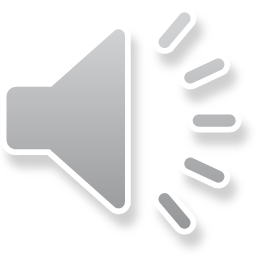 Nuclear Waste Repository
Fuel Matrix Degradation Model (FMDM) adapted from Jerden et al. (2015)
6
[Speaker Notes: Nuclear waste repository modeling allows for researchers and scientists to simulate the long term effects of disposing spent nuclear fuel in different nuclear waste repository scenarios. Our surrogate models goal is to provide mechanistic spent nuclear fuel degradation rates in these underground nuclear waste repository simulations. In deep geological repositories, the UO2 fuel matrix degradation (FMD) typically begins as soon as a waste package breaches and groundwater contacts the fuel surface. A fuel matrix degradation model calculation is needed for each breached package at each time step and is computationally intensive, especially when applied to a large scale repository simulation.]
Surrogate modeling to efficiently predict spent nuclear fuel degradation rates
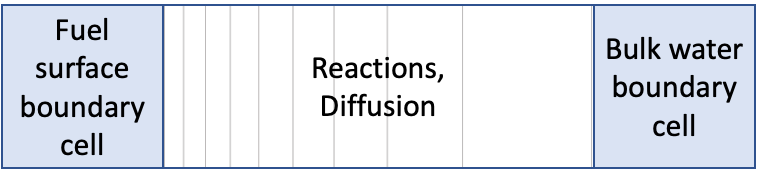 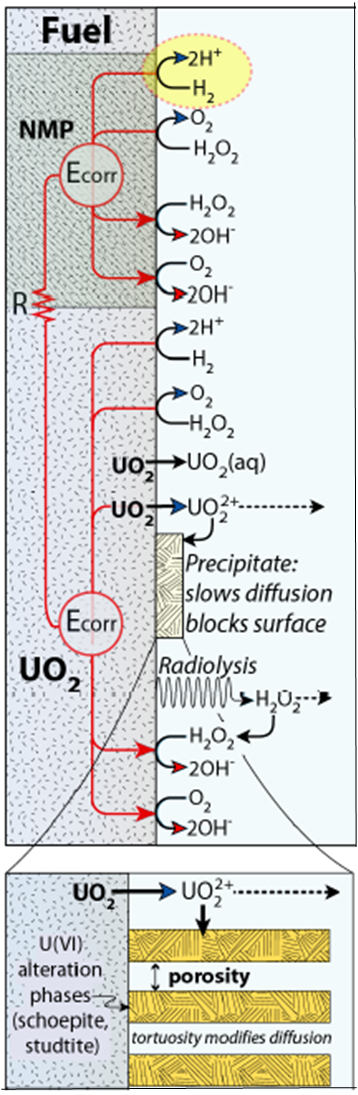 Inputs are the environmental conditions at any point in time
Environmental Concentrations of CO32‑, O2, Fe2+, and H2 
Temperature T
Dose Rate, which is f(time, burnup)
Relevant output is the spent nuclear fuel degradation rate 
Expressed as UO2  flux
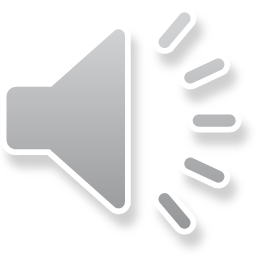 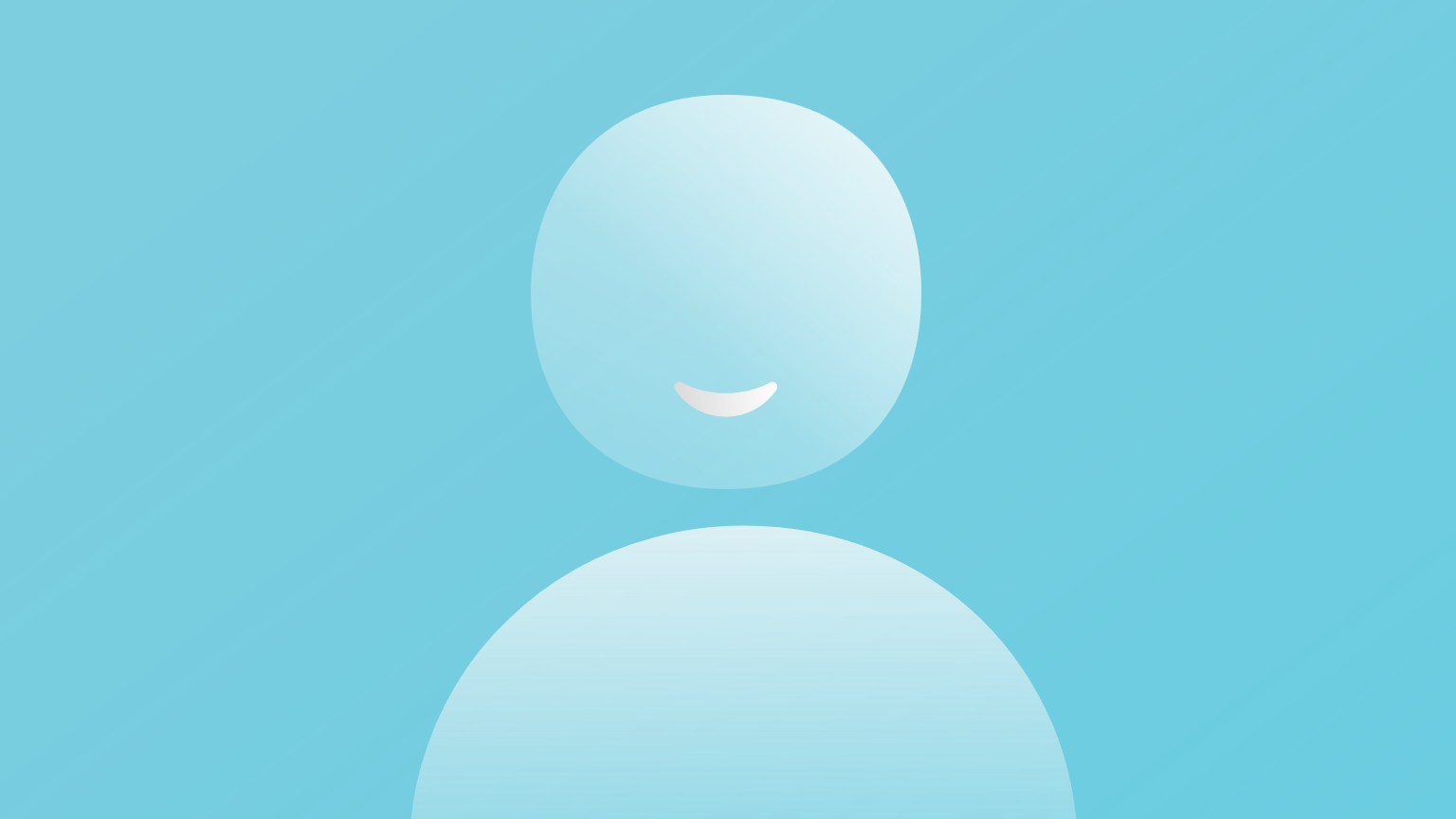 7
[Speaker Notes: This is where surrogate modeling comes in, as surrogate models allow us to efficiently predict spent nuclear fuel degradation rates as opposed to current FMD Process Models which are computationally intensive. Surrogate models provide fast inference times and much more accurate results compared to current alternative methods. Our surrogate model inputs include the environmental conditions at any point in time, including the environmental concentrations, temperature, and dose rate which is a function of time and burnup of spent nuclear fuel. Our models take this information as input to predict the spent nuclear fuel degradation rate over time, which is expressed as uranium oxide flux.]
Deep operator network(deepONet)
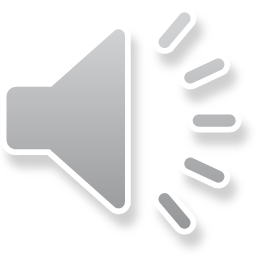 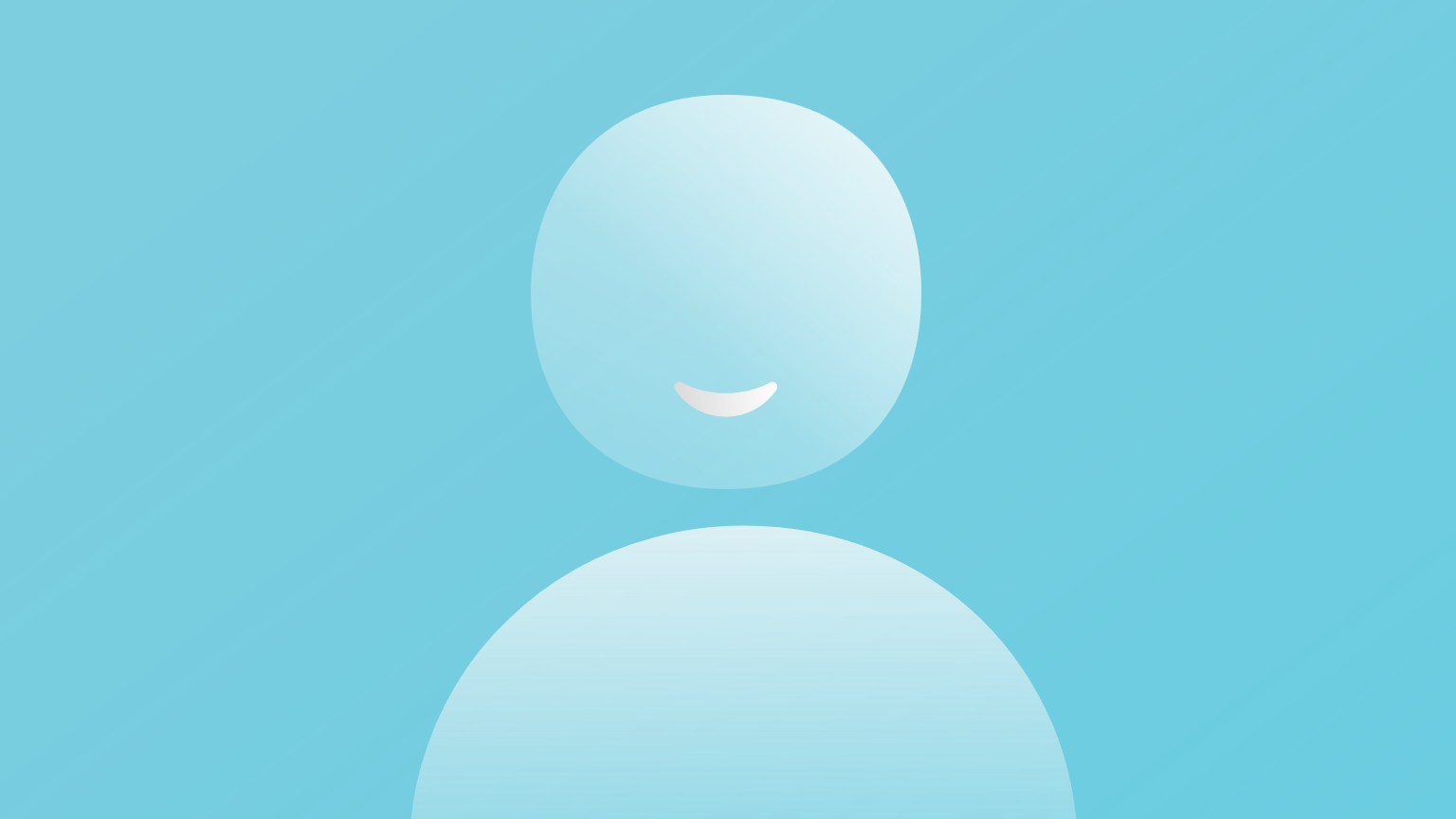 8
Deeponet
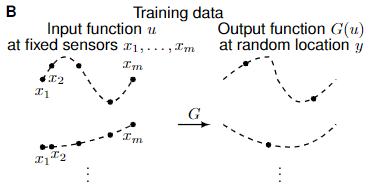 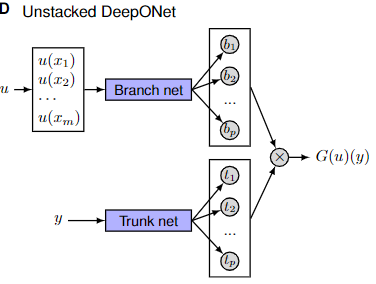 Attempts to approximate accurately any non-linear continuous operator (a mapping from a space of functions into another space of functions).
Let G be the operator to be predicted, u be an input function and y be a point in the output function G(u).
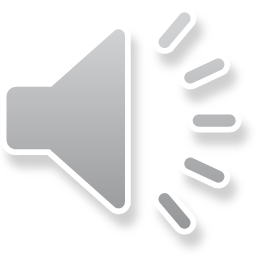 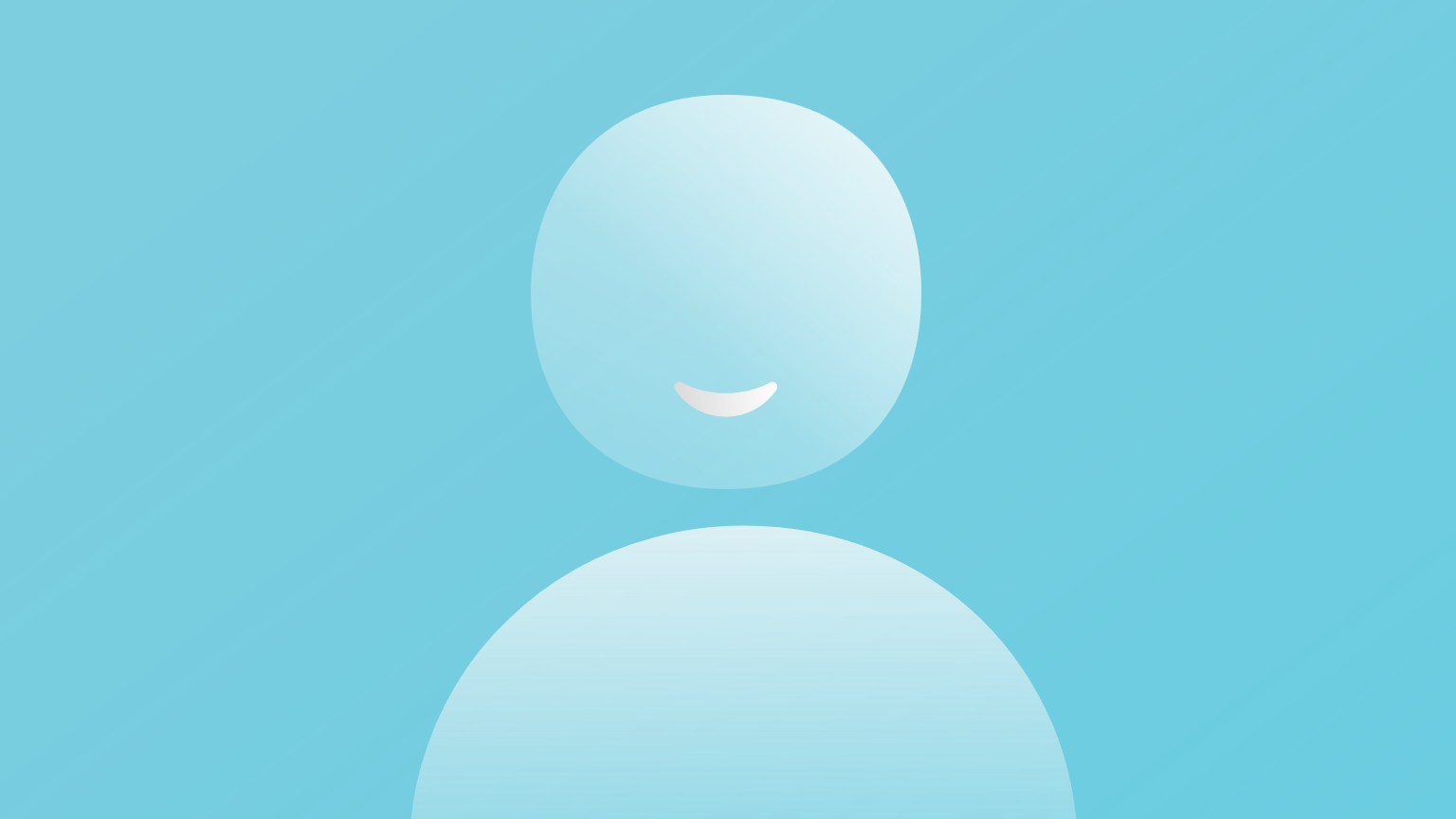 L. Lu, et al. (2020)
9
[Speaker Notes: Attempts to approximate accurately any non-linear continuous operator (a mapping from a space of functions into another space of functions).
Let G be the operator to be predicted, u be an input function and y be a point in the output function G(u).
In practice, u, the input function, is sampled at finite locations {x1 , x2 , … , xm} called sensors.
y is a point in the domain of G(u), so that G(u)(y) is a real number, and is the output to our deeponet.
So u is our sampled function, and y is a point in the output function G(u), making G(u)(y) the result of taking the operator G on a sampled function u at a specific point in the domain.
The deeponet consist of two sub networks, the branch net, and the trunk net as seen on the right. The branch network takes in the input function u, and passes it through a Feed Forward Neural Network, or FNN. The trunk network takes in y, a point in the output domain G(u). This sub network also consists of an FNN. The two output vectors are then combined via a dot product with bias to get our predicted output point G(u)(y)
Taking G(u)(y) at every y results in the full function of G(u).This two sub network dynamic allows for a sort of spatial understanding in time within the network and results in a more accurate time series prediction than a simple FNN.]
Training Data
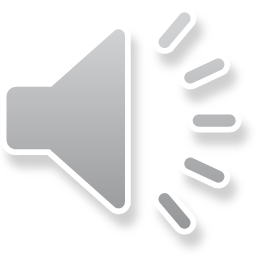 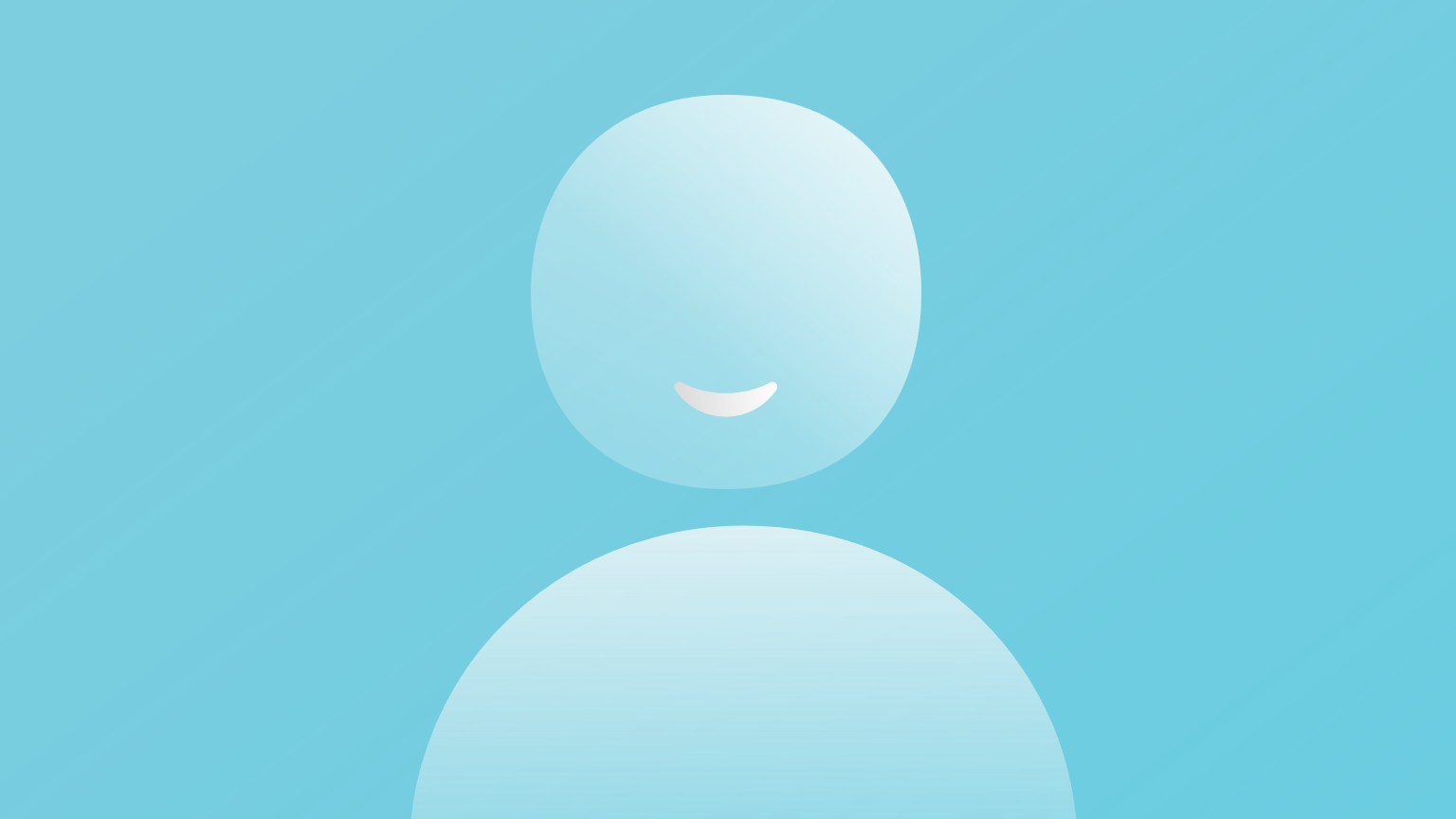 10
Sampling Input Parameters
Process model input parameters were sampled from expected ranges in repository system models to generate training data.
Data is calculated with an FMD Process Model at 800 grid cells and 101 time points from [0, 100000] years log-scaled.
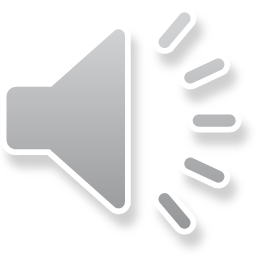 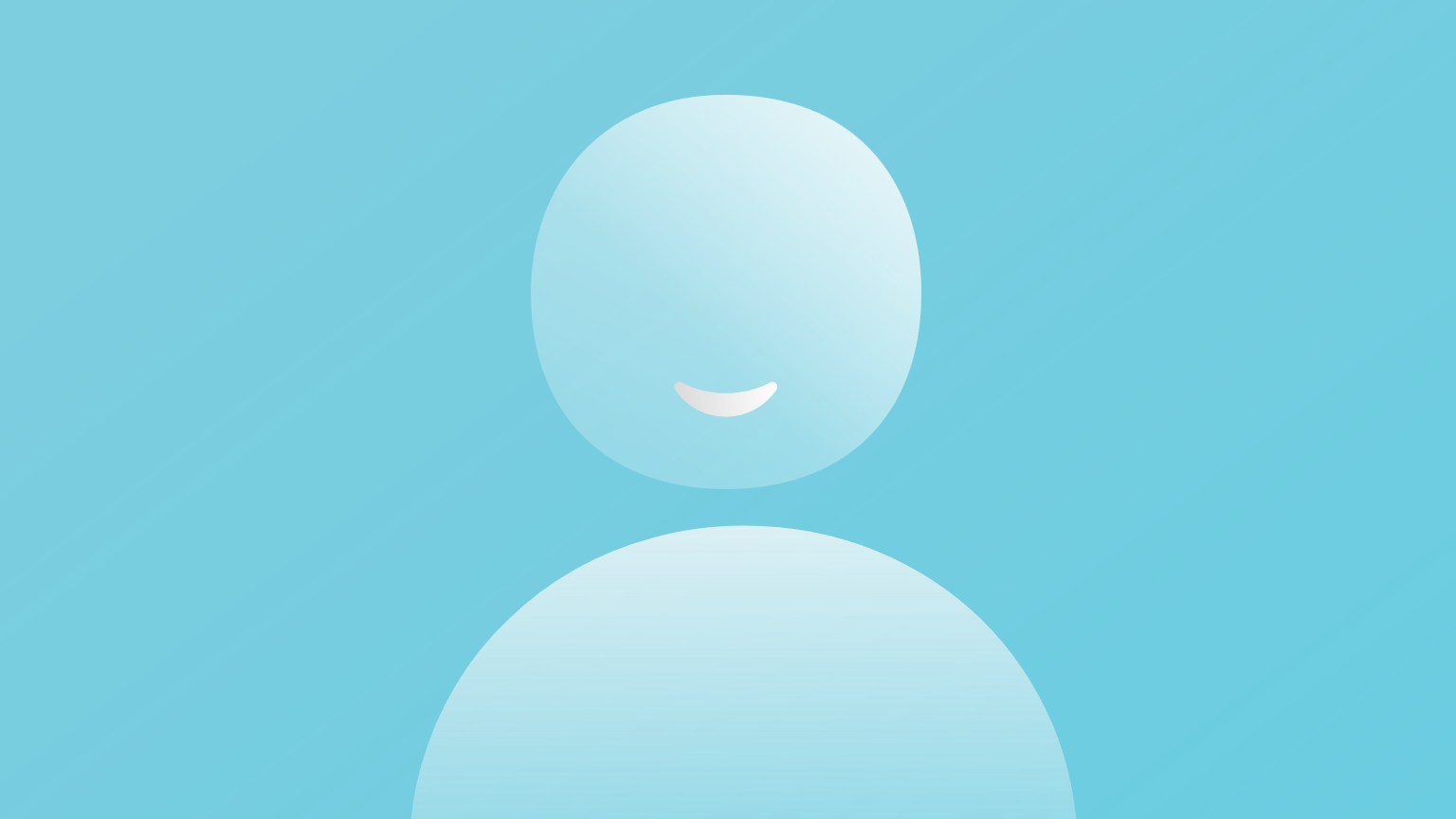 11
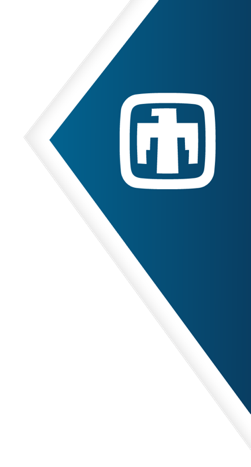 Data conditioning
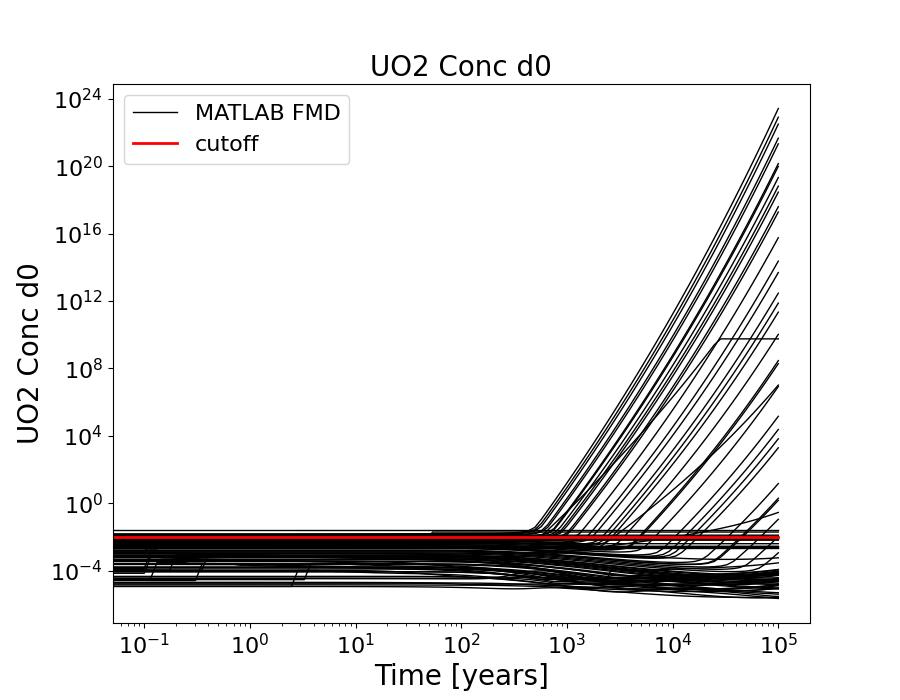 Remove FMD process model runs that are physically unrealistic
Runs that do not finish
Runs that stagnate at late time
Runs with Corrosion Layer Thicknesses that exceed physical domain size
Runs with species concentration UO2(aq) above twice their saturation concentration
Data filtration removes ~75% of our generated data
171524 Training, 42880 Testing
Log-transform data between [-1, 1]
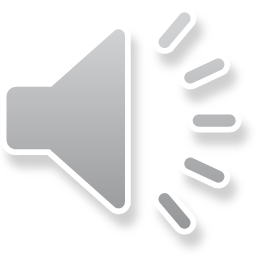 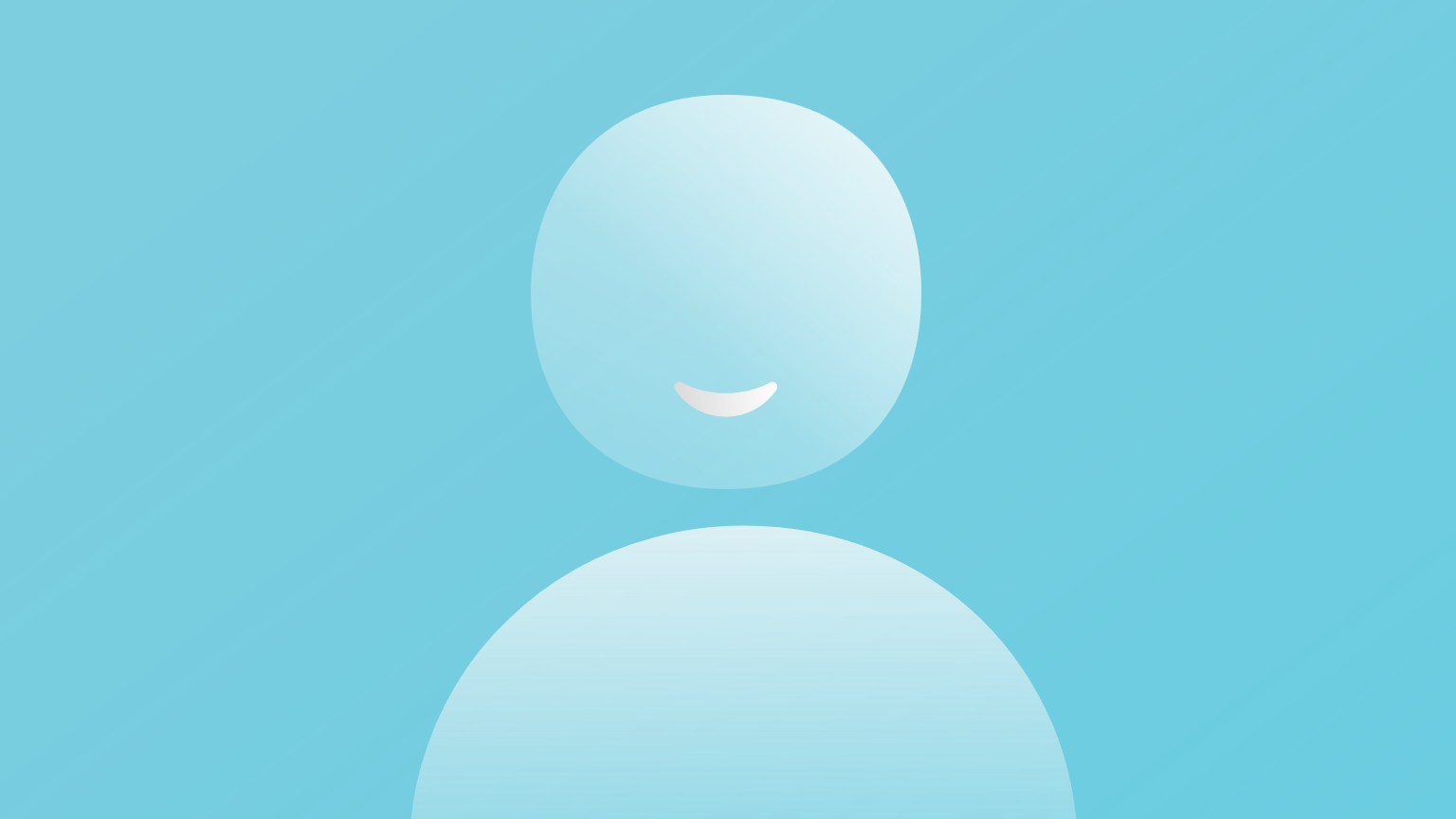 12
DeepONet Model Inputs and UO2 Flux Output
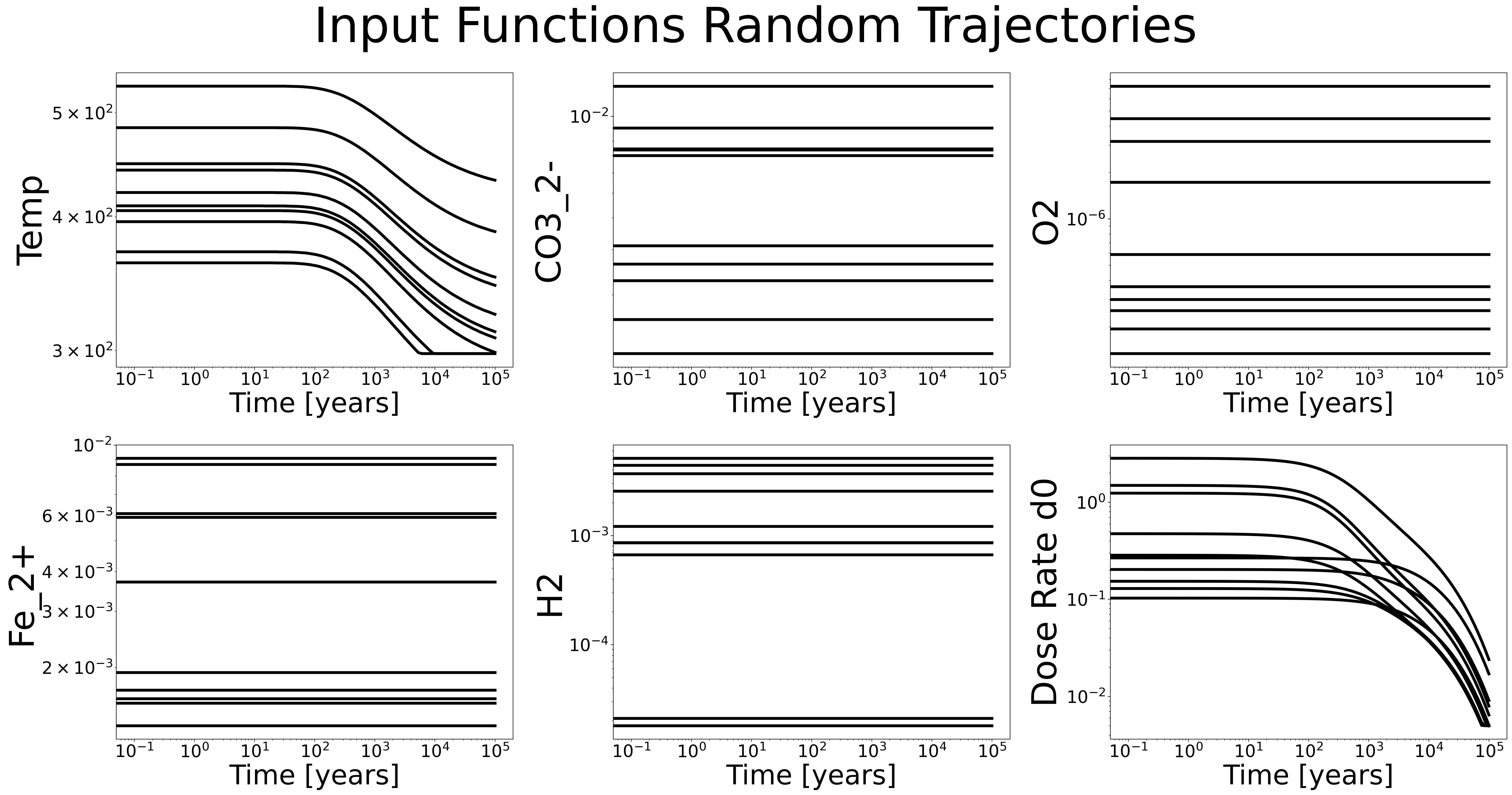 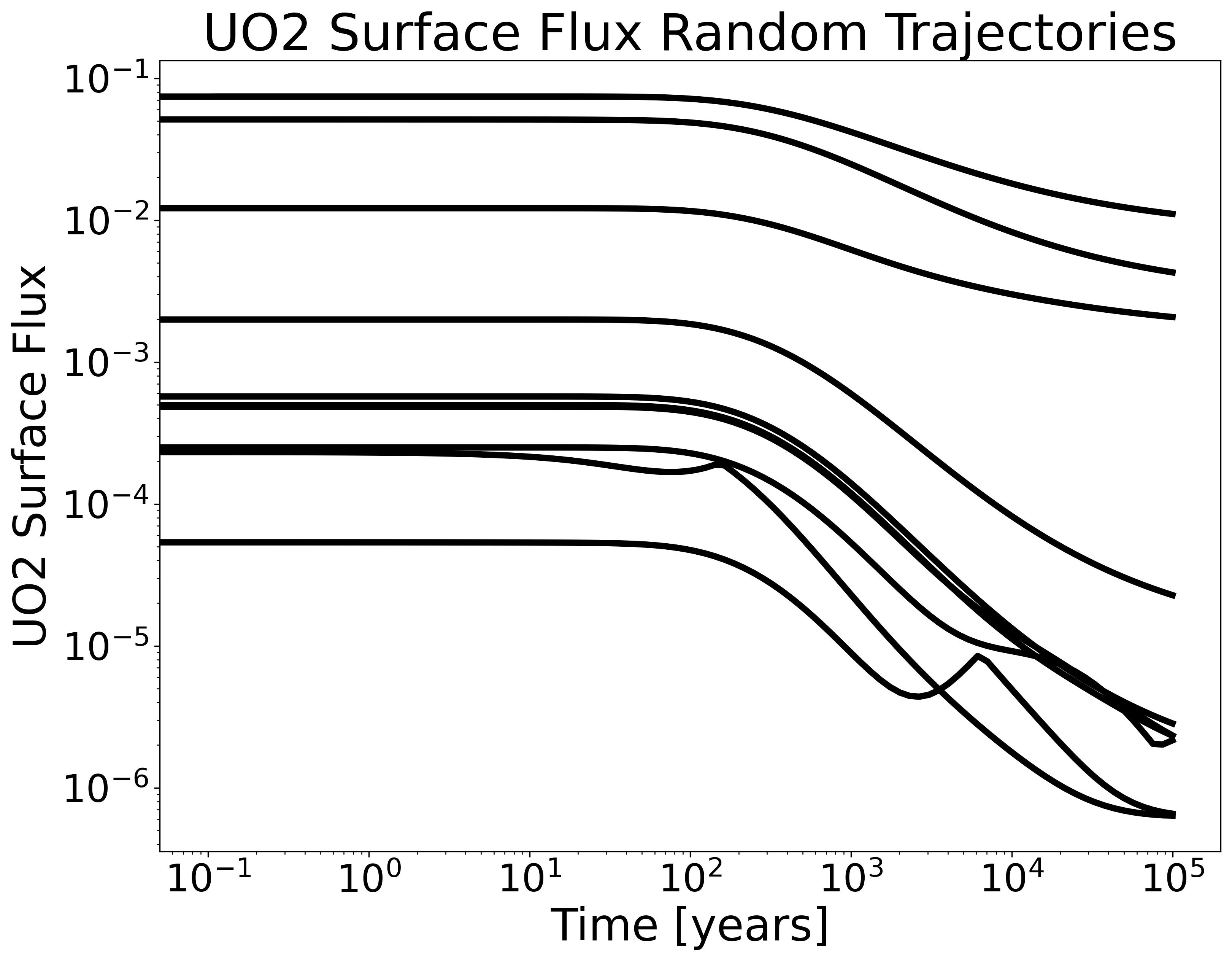 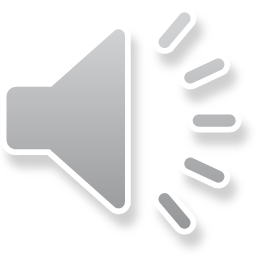 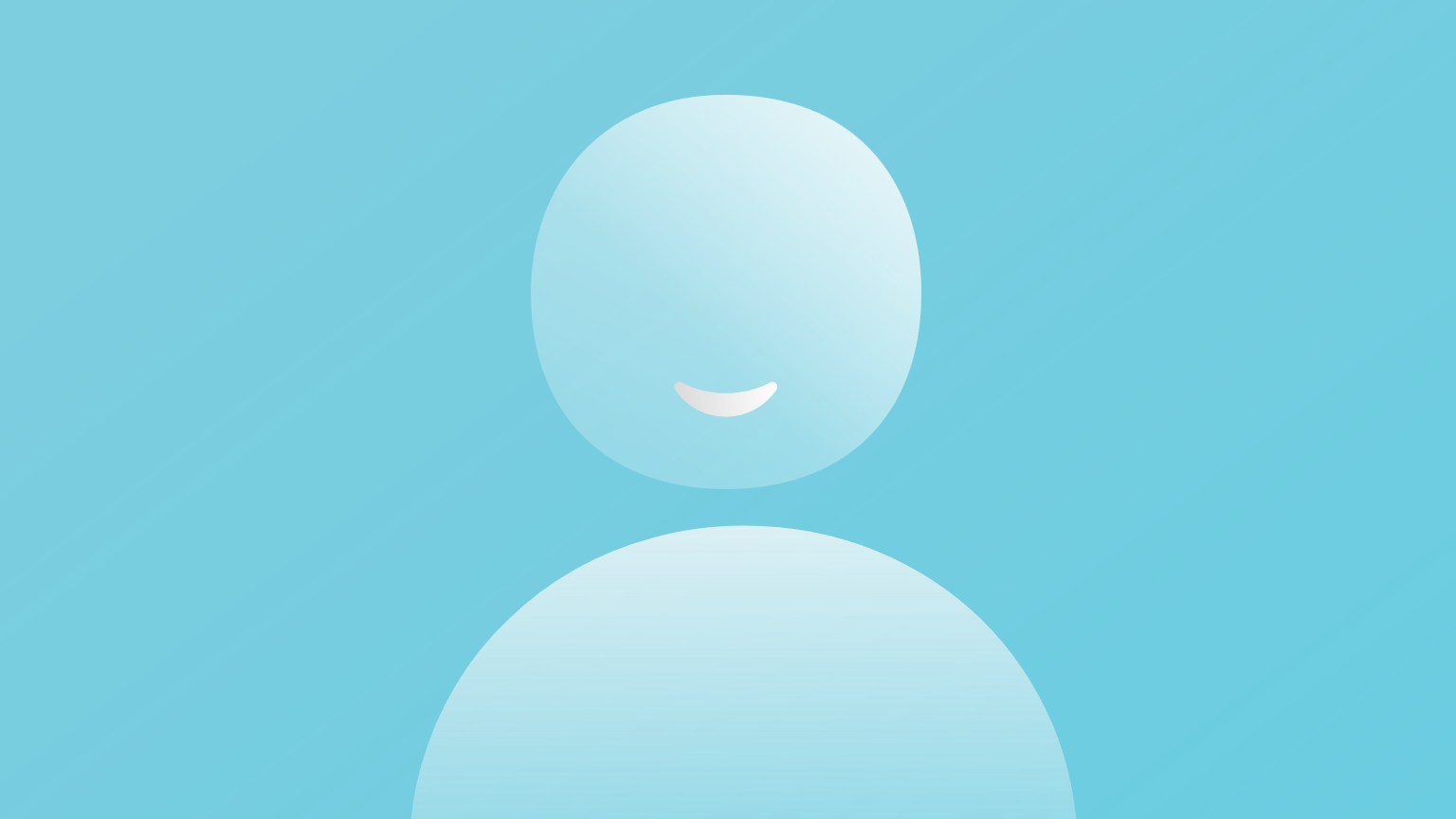 Temperature, Environmental Concentrations CO32-, O2, Fe2+, H2, and Dose Rate
UO2 Flux
13
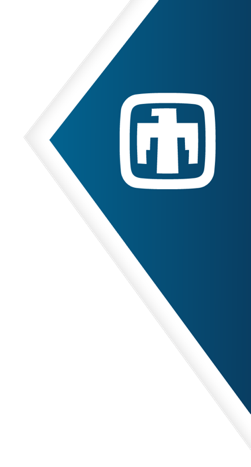 Deeponet architecture with data
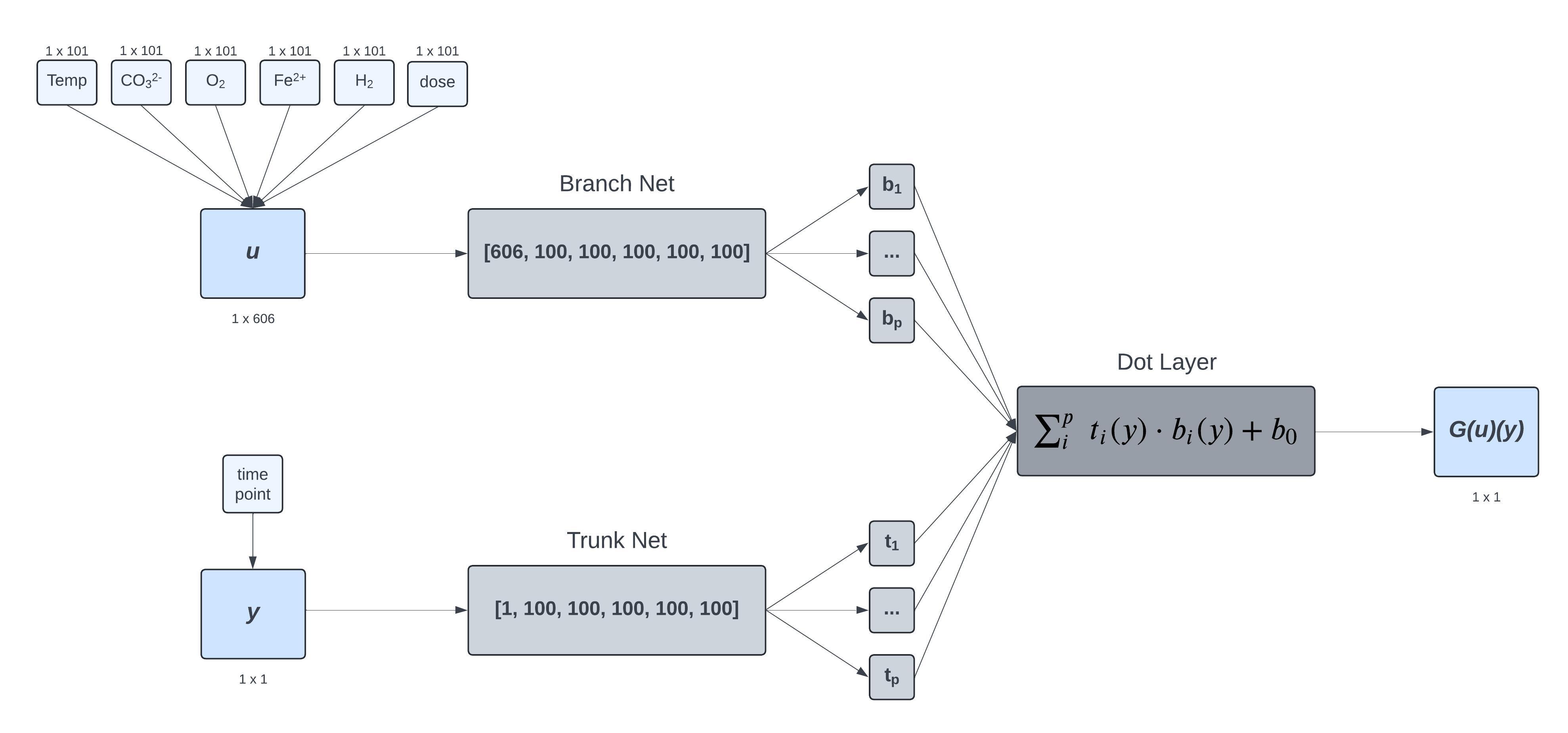 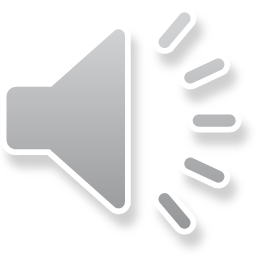 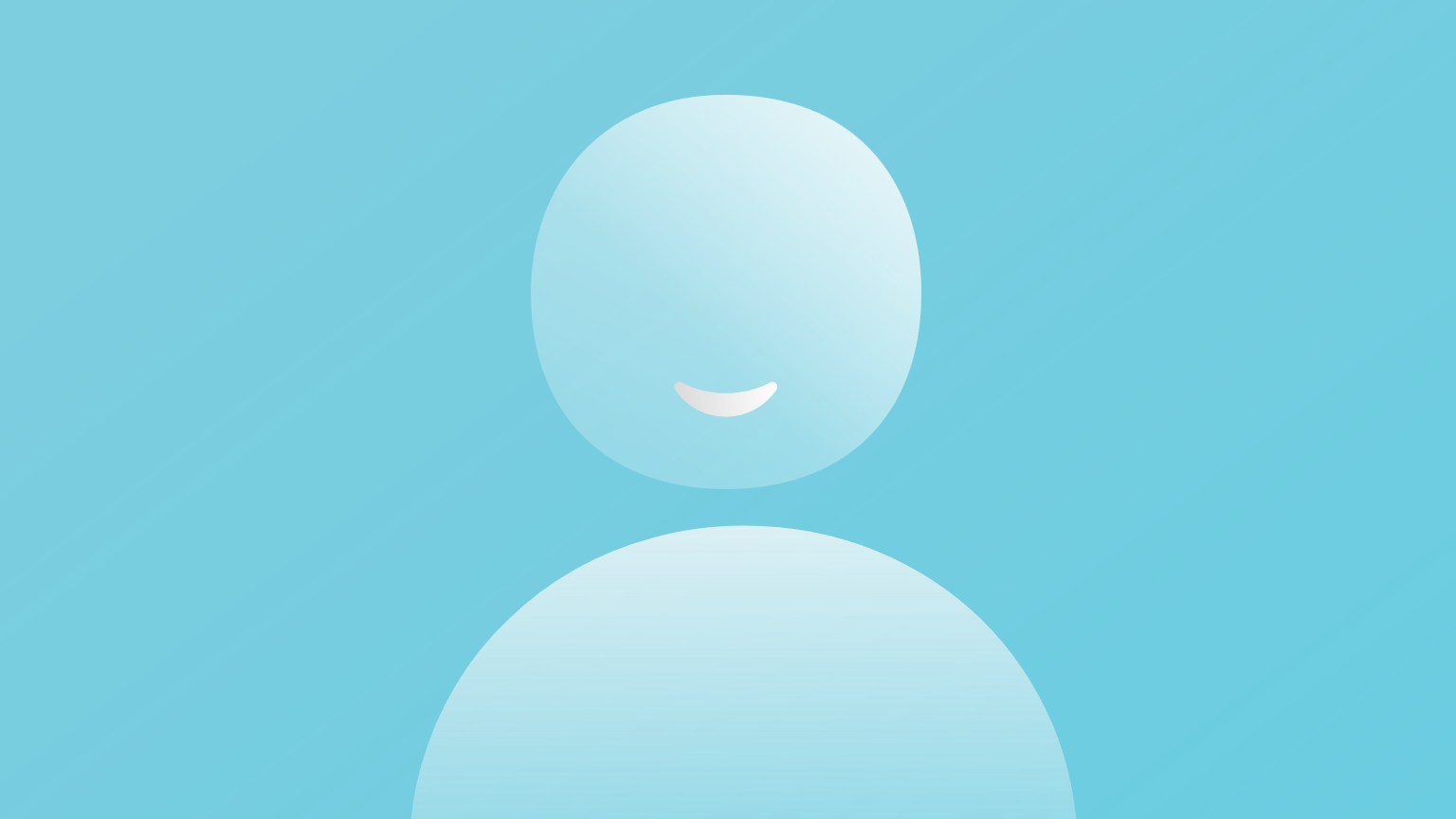 14
Training process
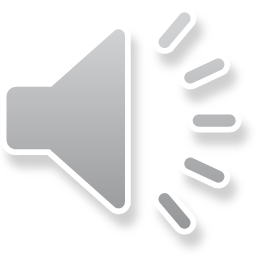 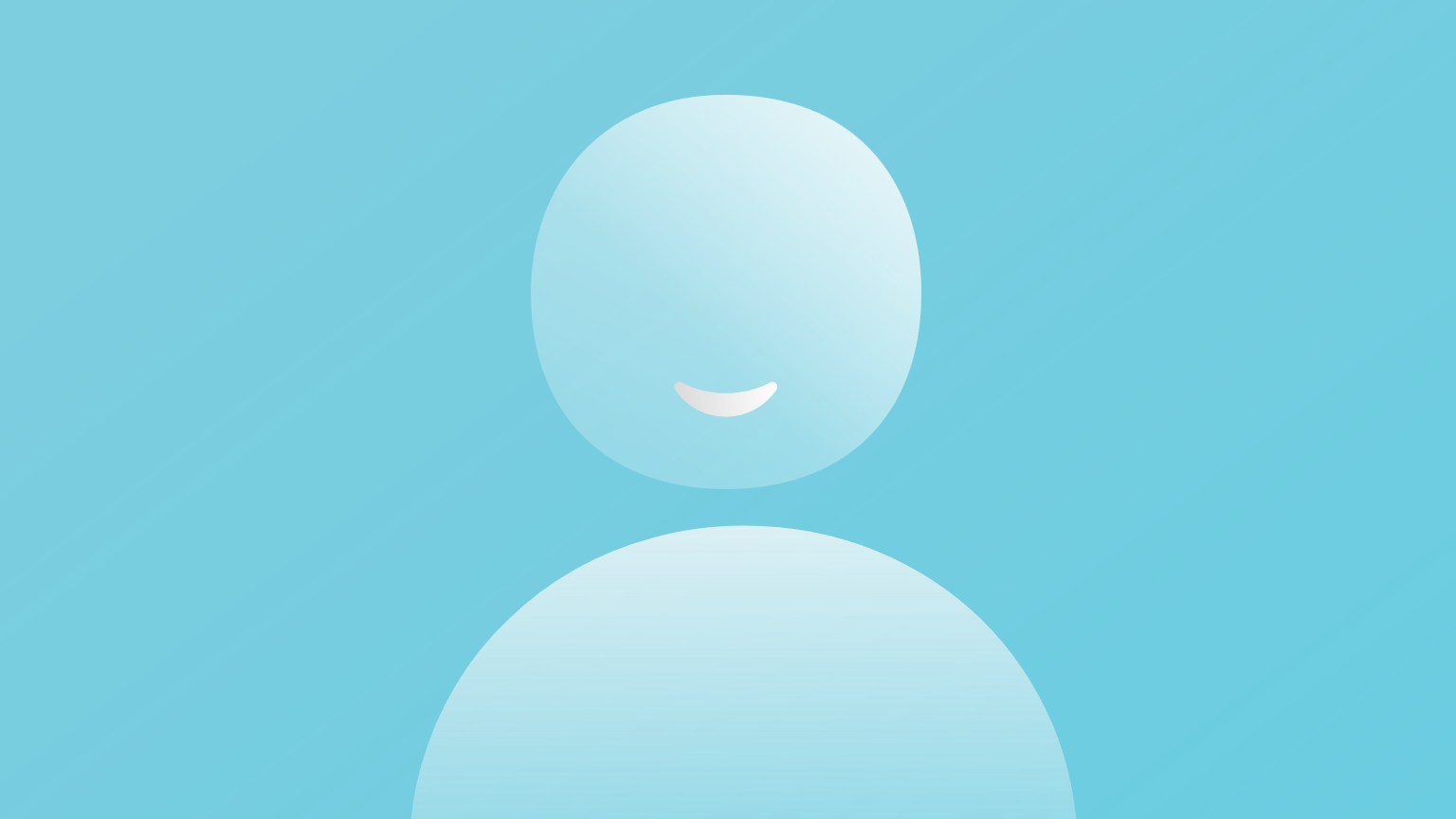 15
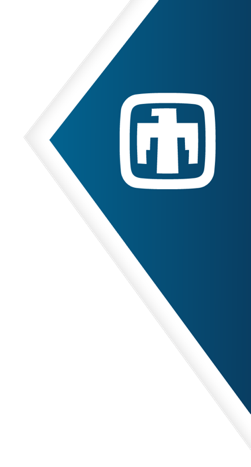 Hyperparameter tuning increases accuracy and generalization
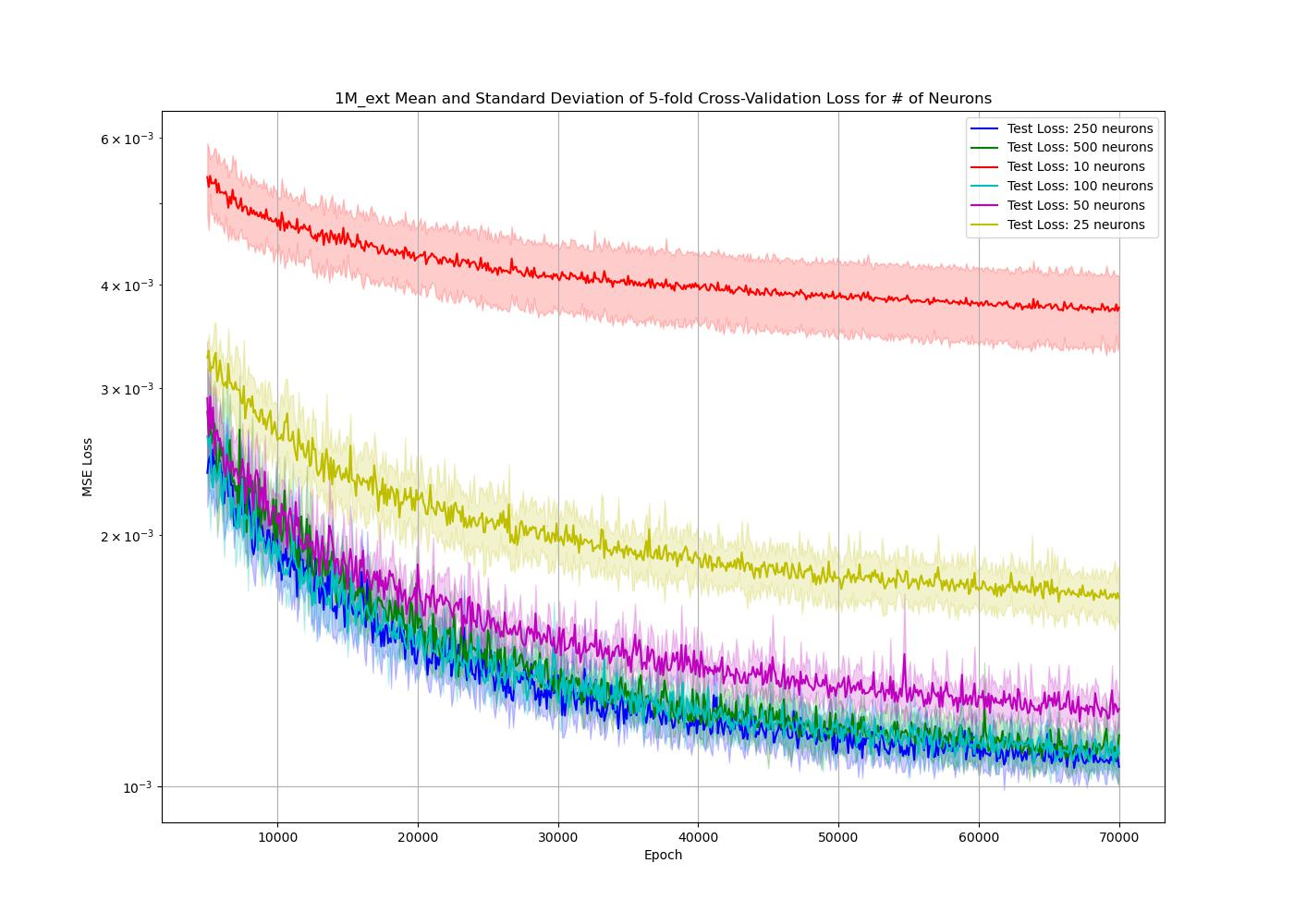 # of hidden layers – 4
# of nodes per layer – 100
layer output size – 100
Batch size – 2048
Learning rate – 1e-3
Inverse time decay rate – 1e-4
# of time points – 101
Layer activation – ReLU
Loss - MSE
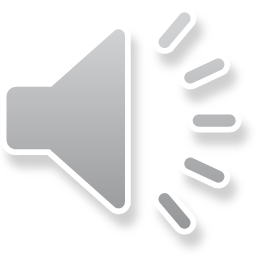 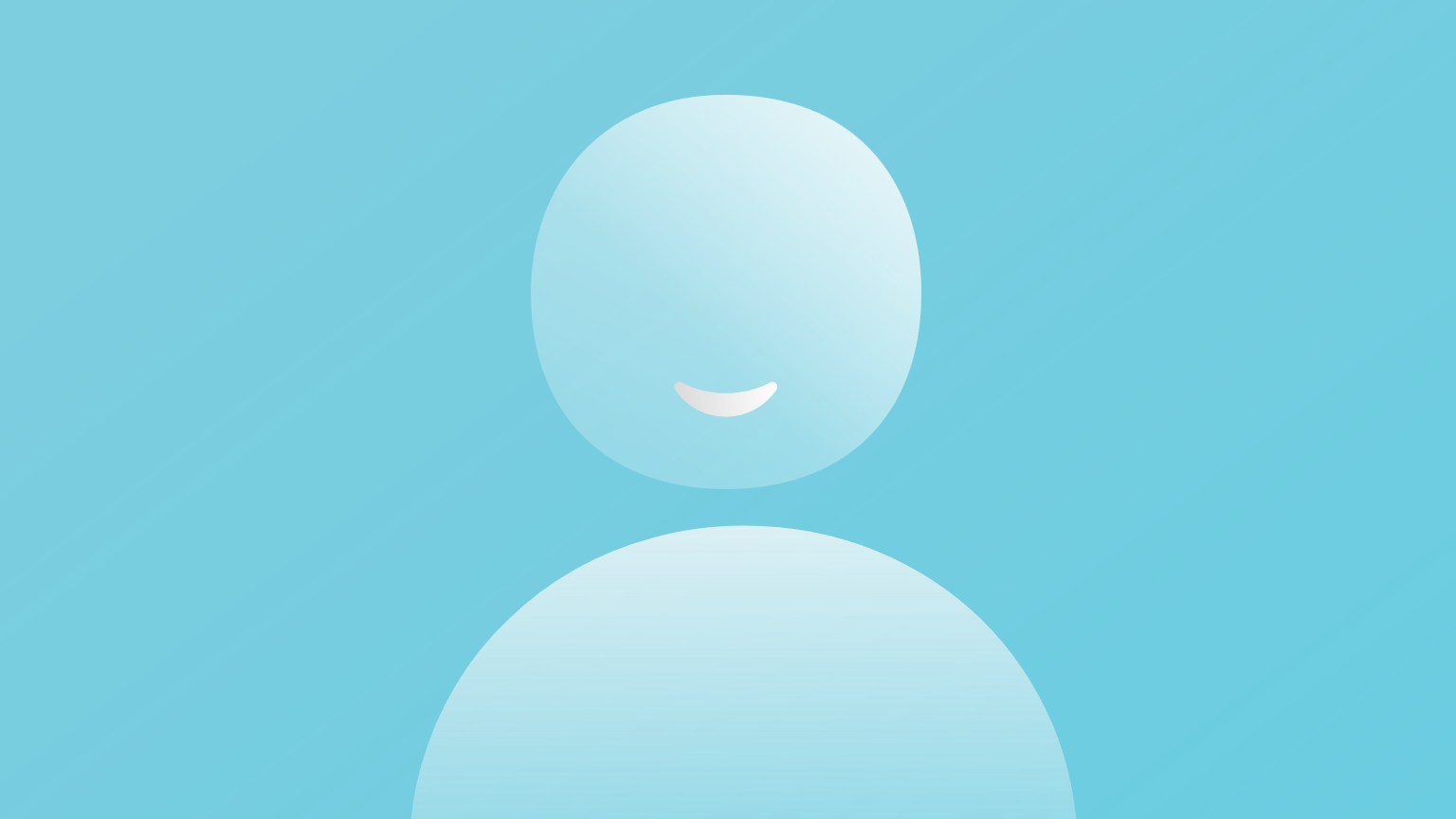 5-Fold Cross Validation for the # of Neurons per Layer
16
Deeponet performance
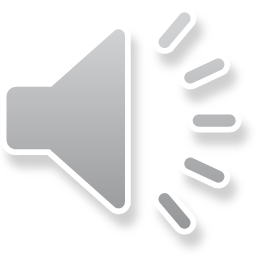 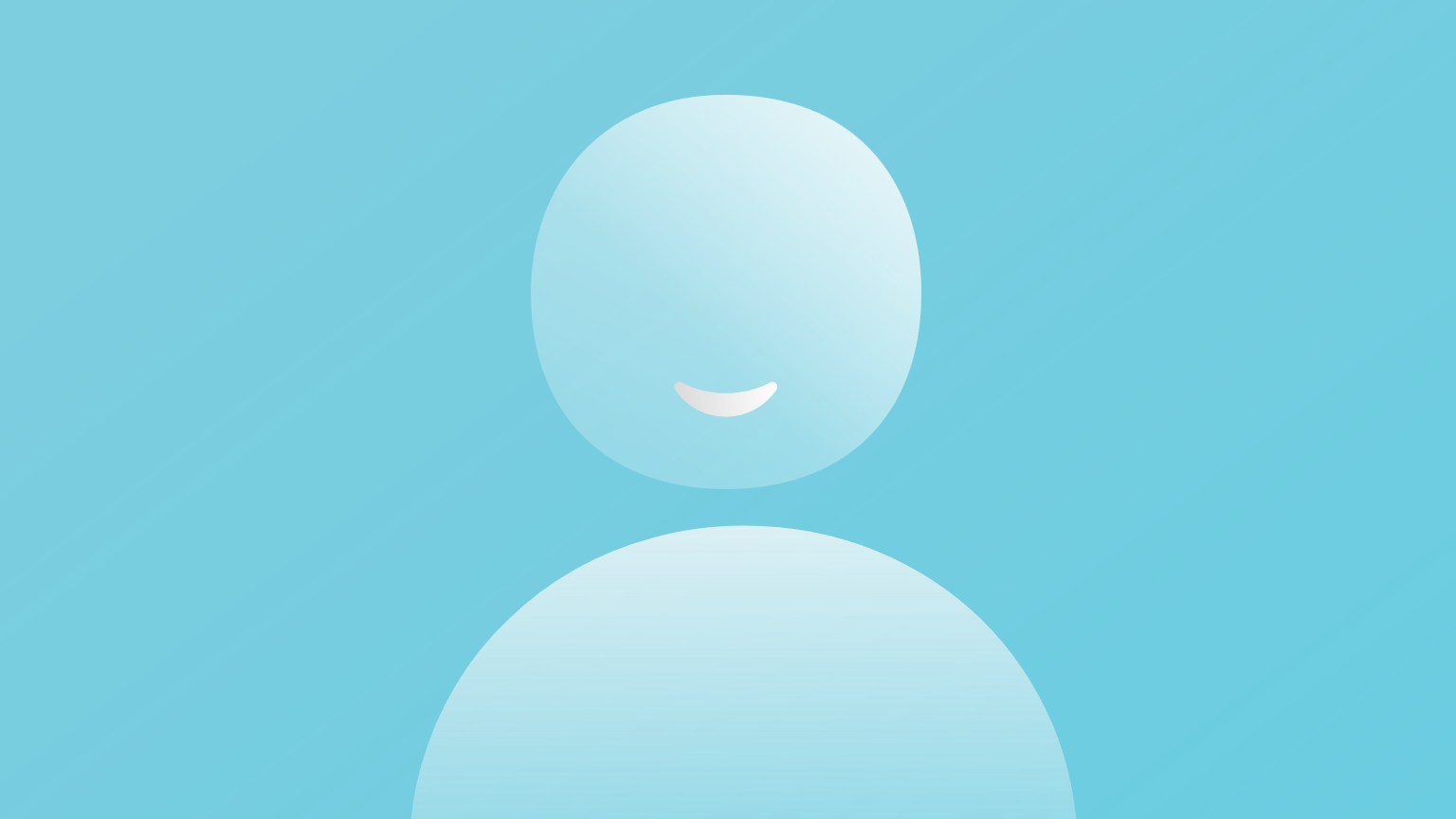 17
A variety of metrics evaluate different elements of the surrogate model accuracy relative to the original model
(Normalized Root) Mean Squared Error
Good metric for engineering purposes



Mean Absolute Percentage Error
Highlights errors in small values


Mean Absolute Error
Not as sensitive to outliers
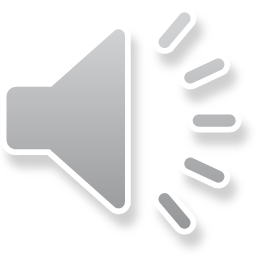 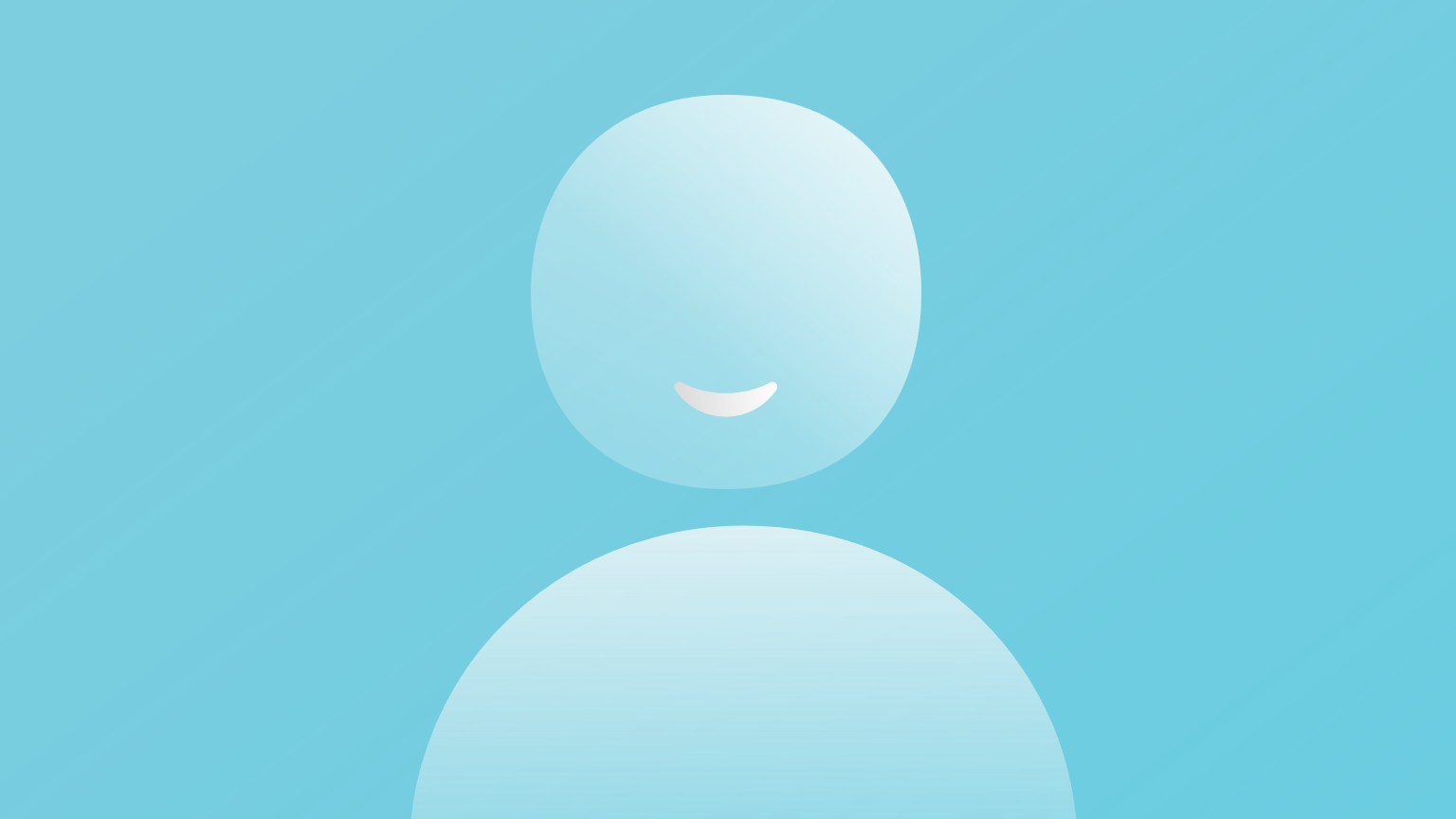 18
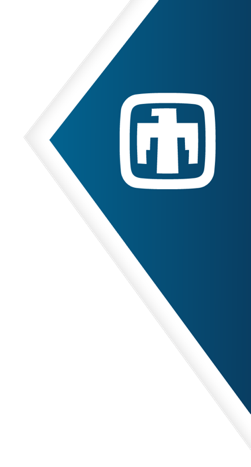 Deeponet metrics and prediction trajectories
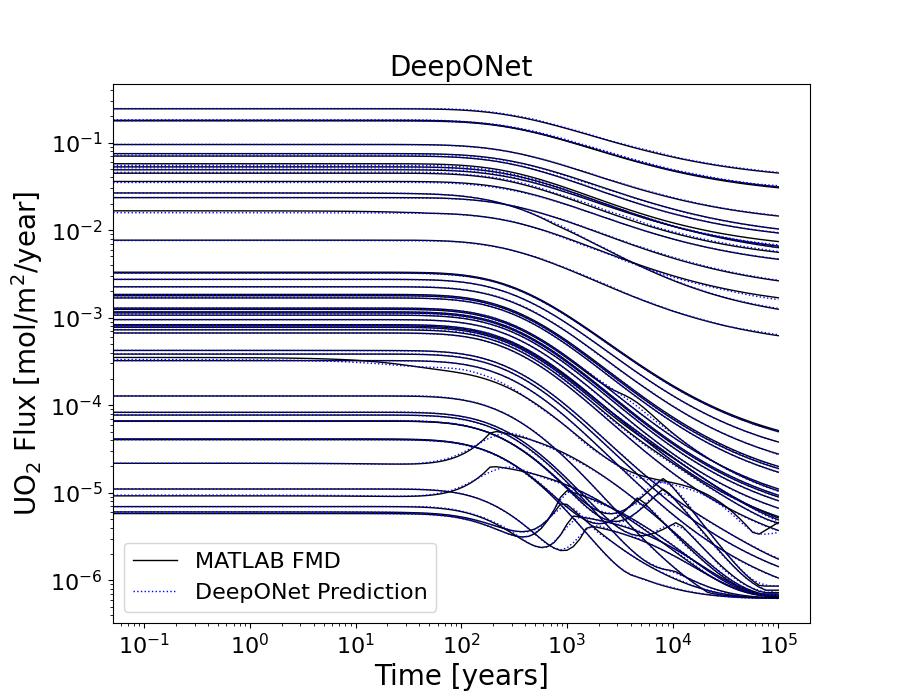 350000 epochs
Can predict UO2 Flux at any point in time between [0, 100000] years.
Requires all 101 time points of the 6 input functions.
Generally picks up on UO2 Flux trajectory.
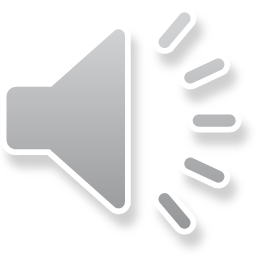 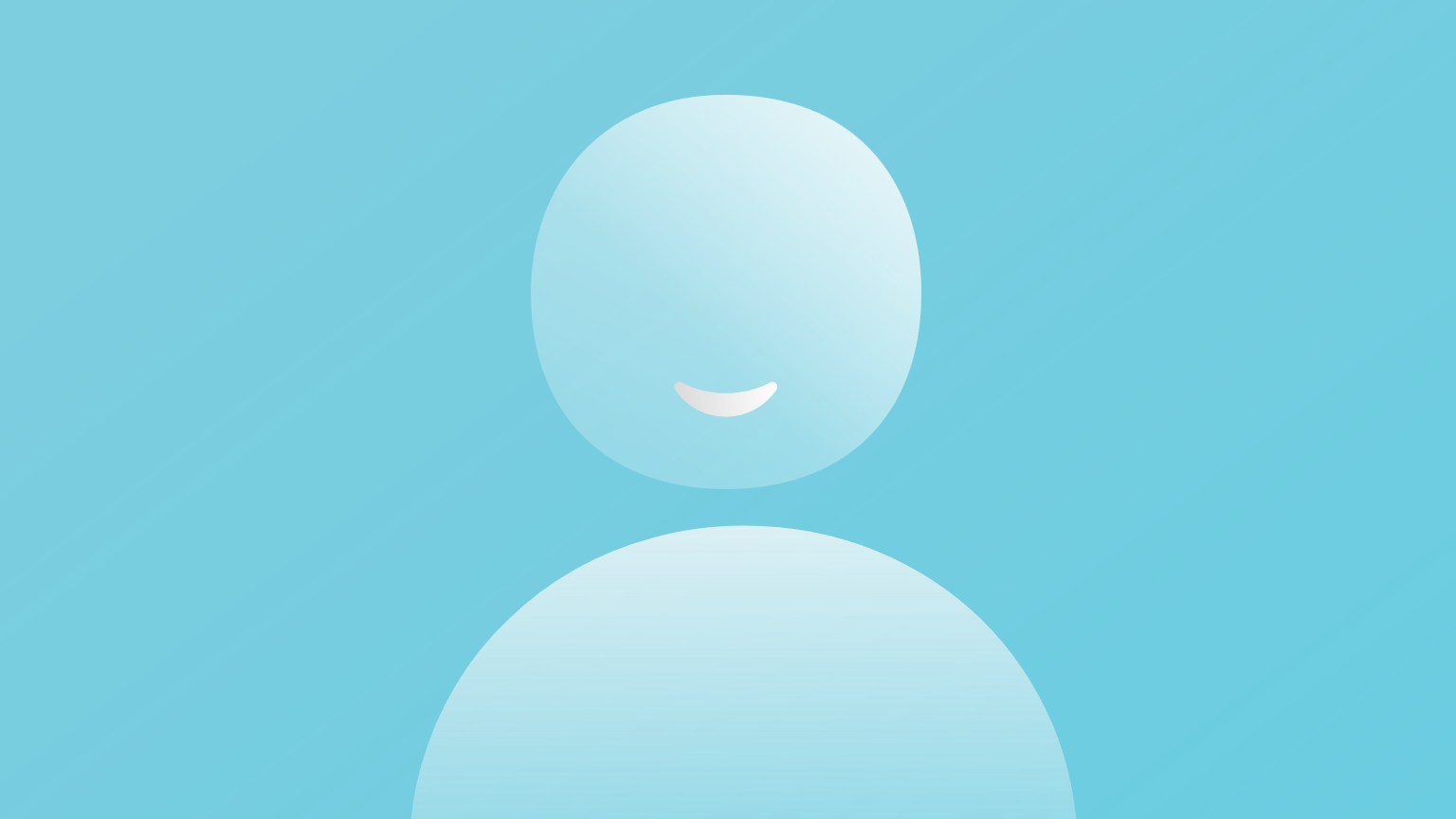 19
Model Variations
The DeepONet Model requires the concentration profile of the entire time trajectory. All 101 timepoints for all 6 input variables are needed.
This information may be available
What if we only know some of the input variables ahead of time and not all 101 time points from 0 to 100000 years?
Possible scenario where the concentration profile cannot be predicted at the exact same 101 time points between 0 to 100000.
Create a model that works only on a single time point basis. 
Given the previous UO2 Flux and current temperature, environmental concentrations, and dose rate, predict the next UO2 Flux.
DeepONet One Timepoint
Feed-Forward Neural Network (FNN) One Timepoint
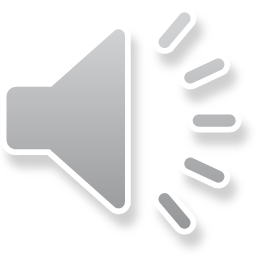 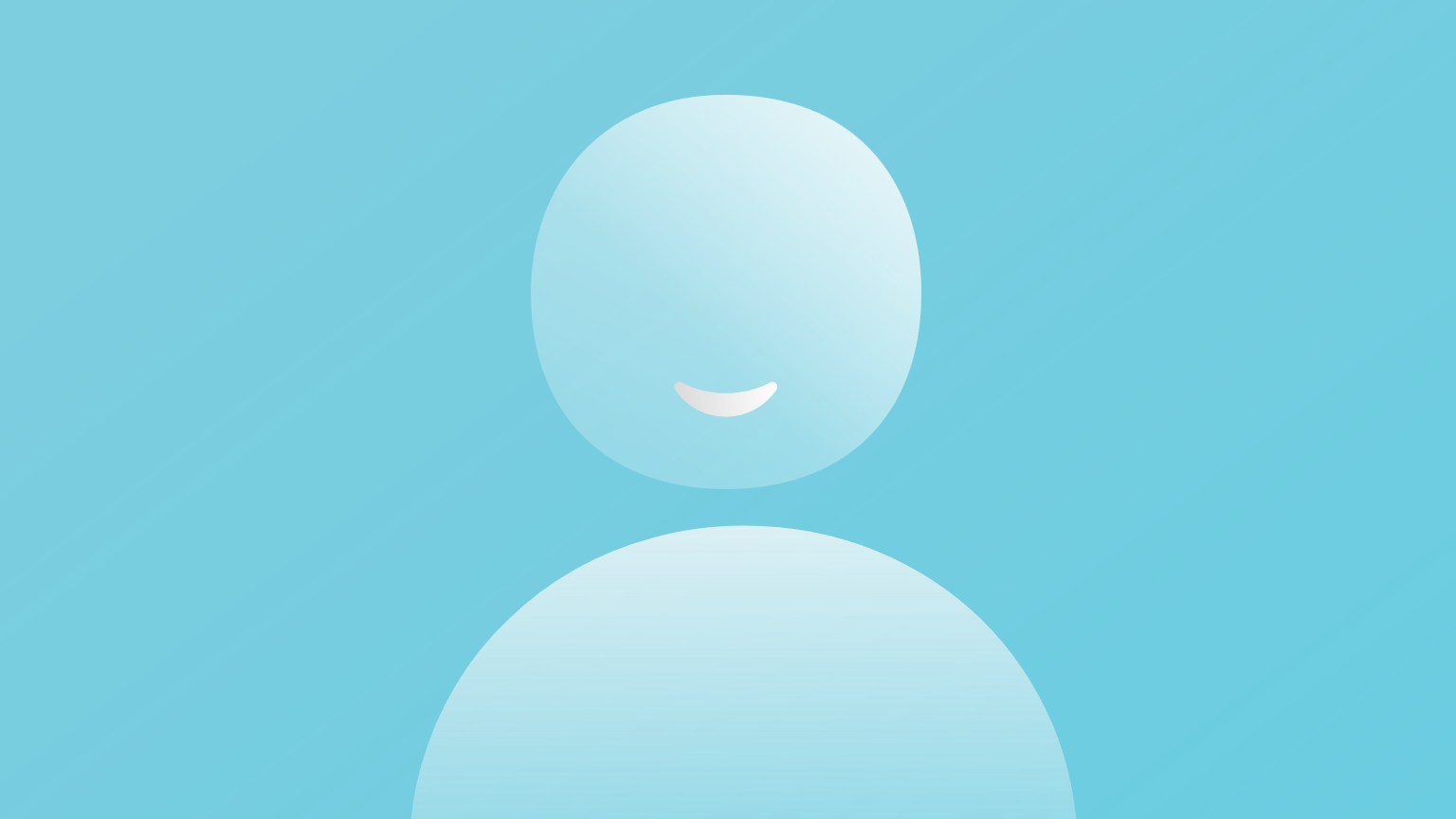 20
One Timepoint Models
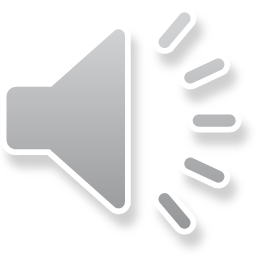 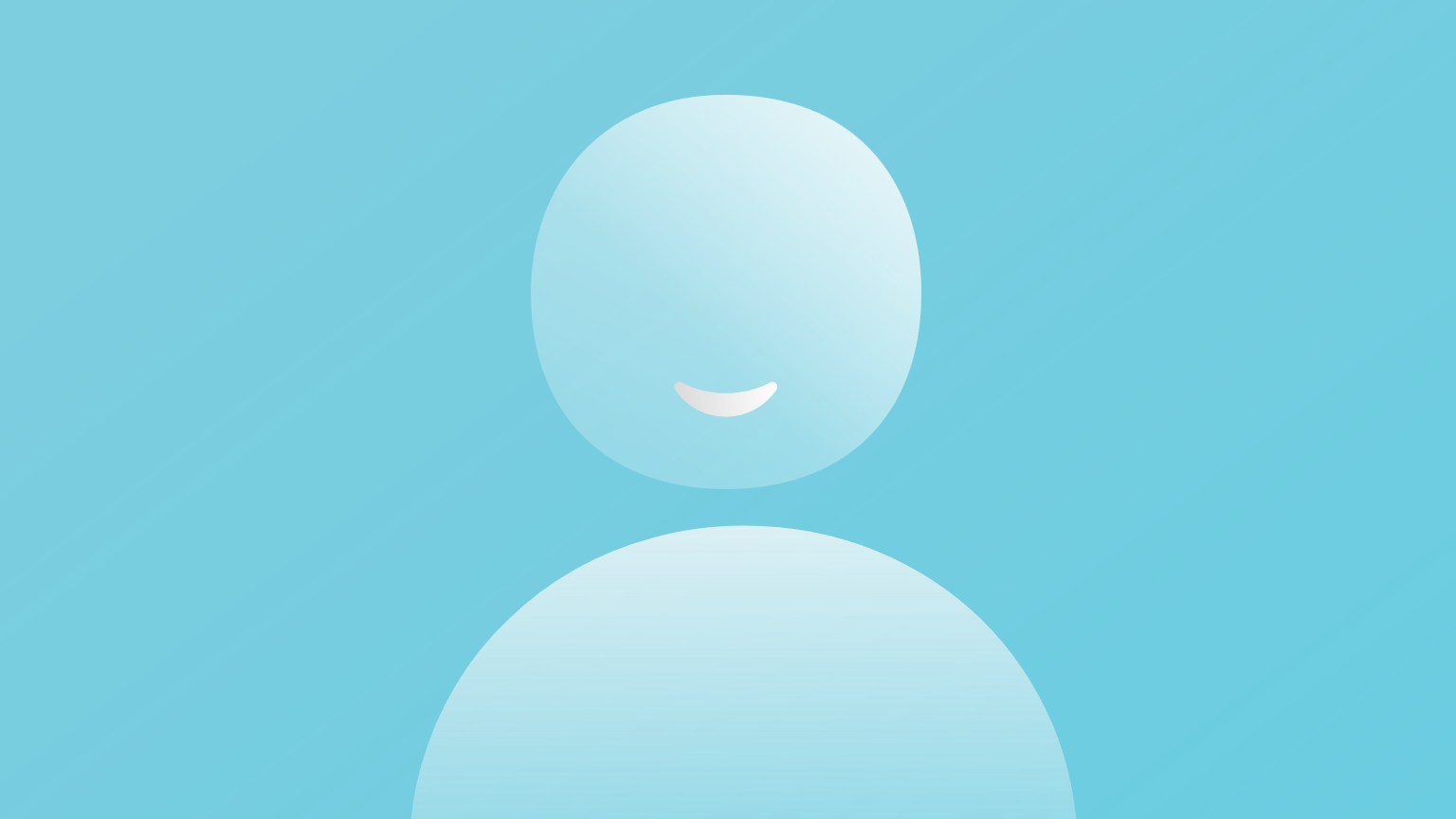 21
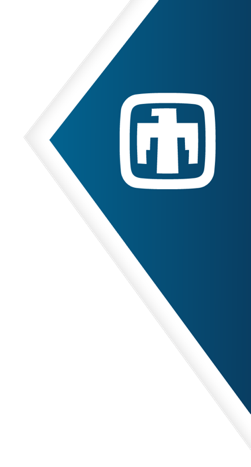 Requires the Initial UO2 Flux Prediction
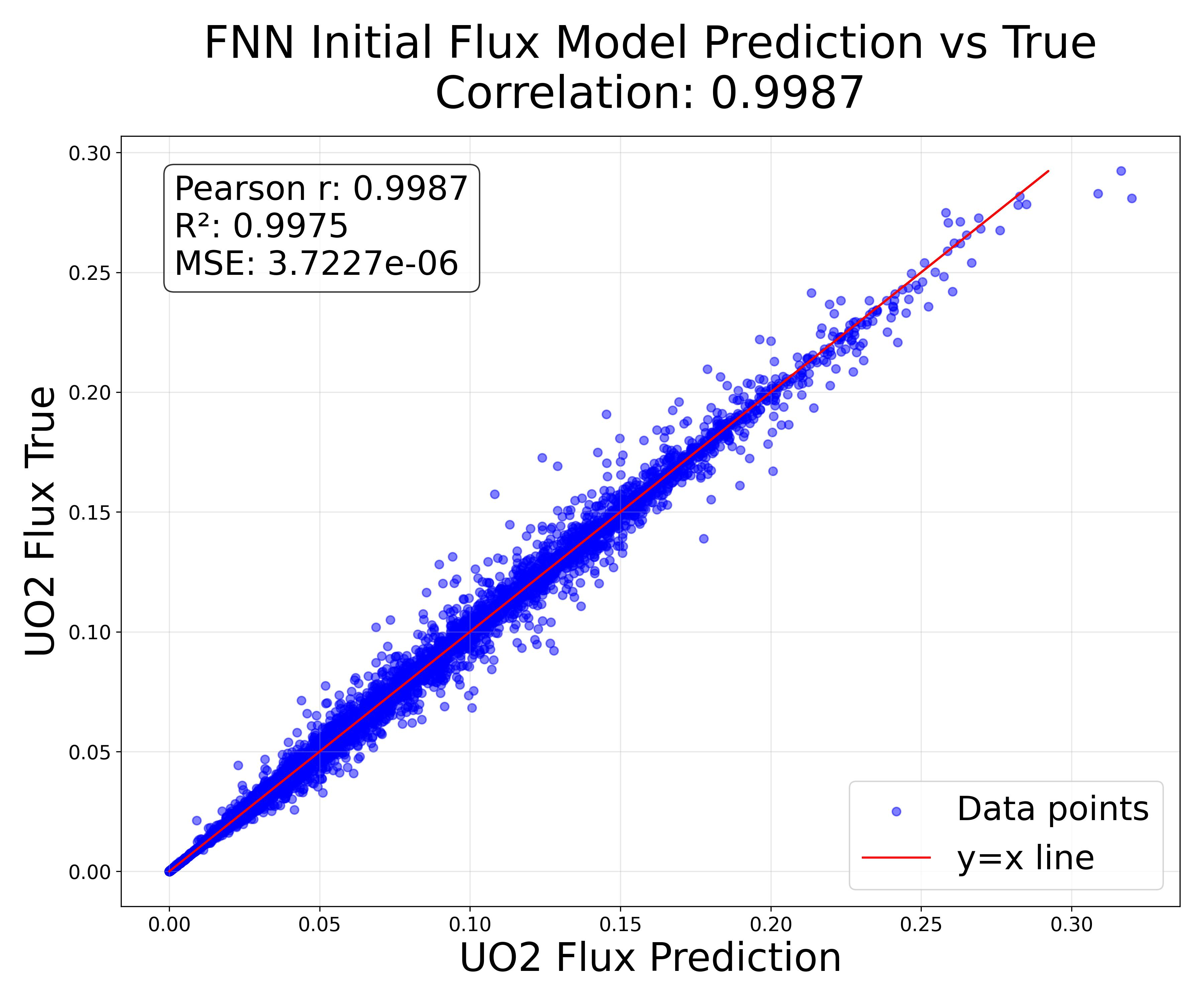 Use a simple FNN to predict the initial flux at time 0 from the initial temperature, environmental concentrations, and dose rate.
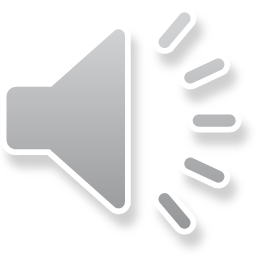 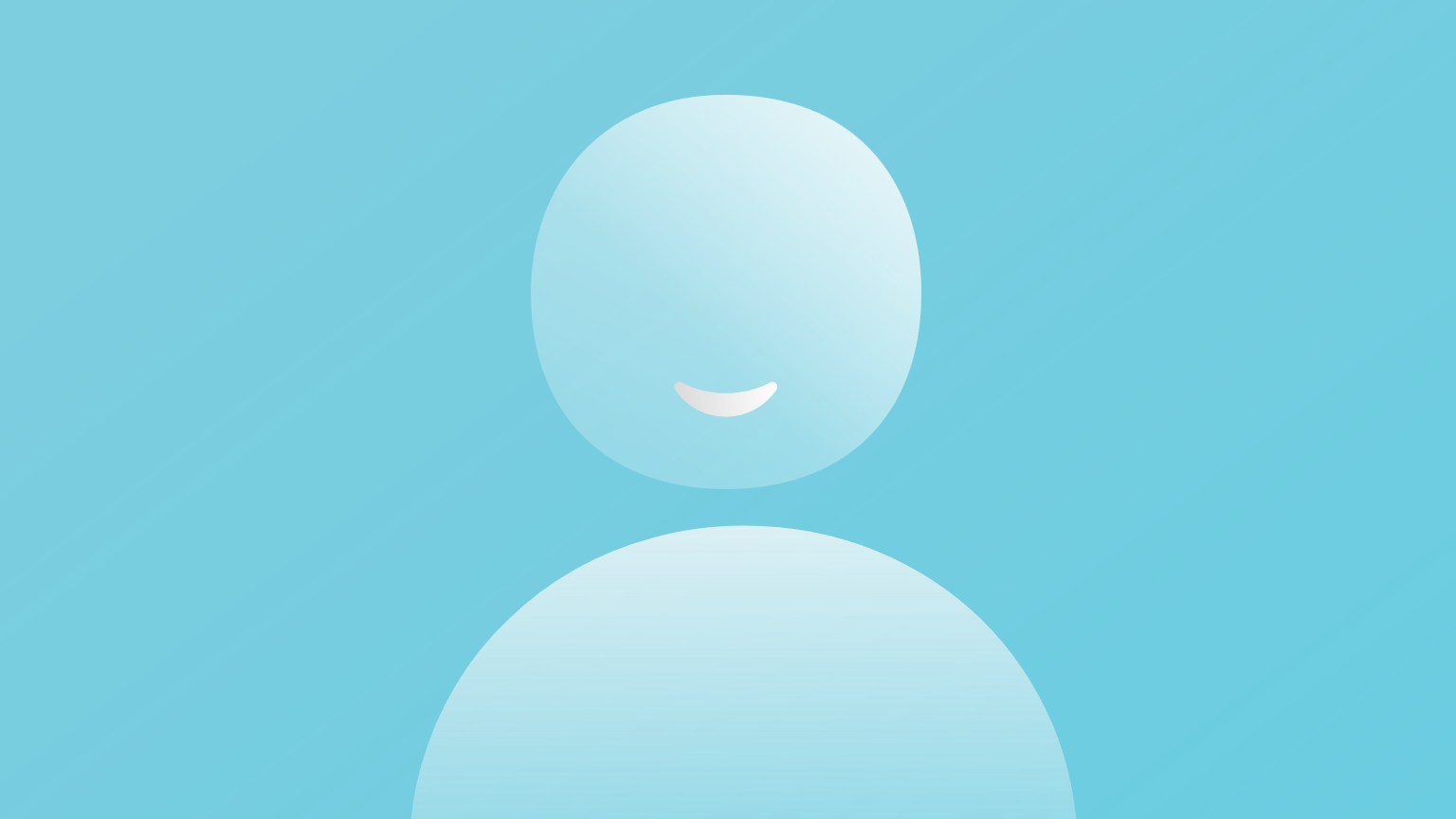 22
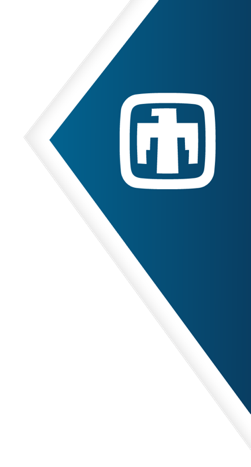 DeepONet one timepoint dual model
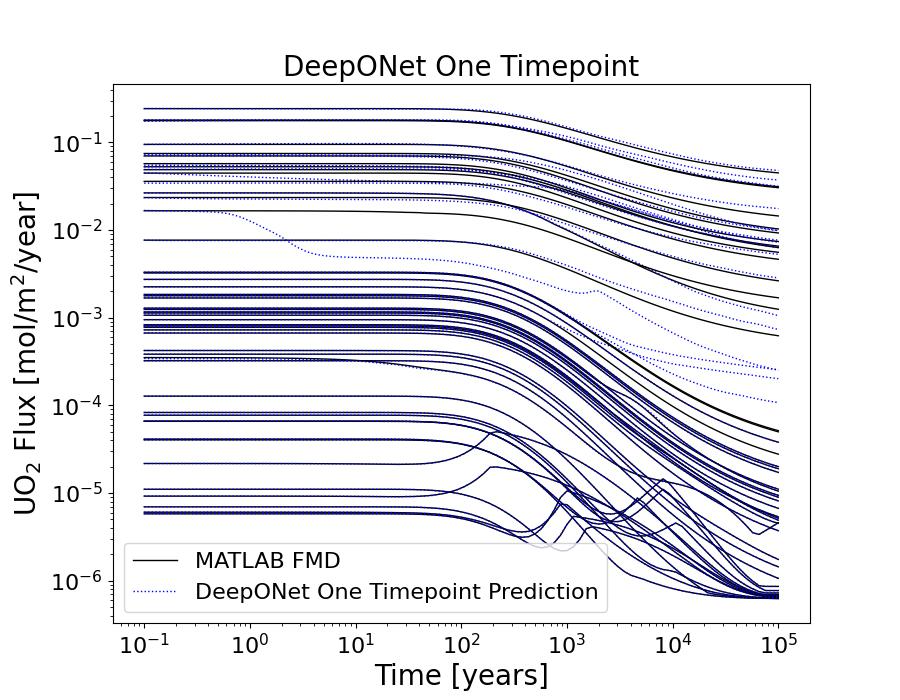 Branch net input given environmental conditions as well as the UO2 Flux of the previous timepoint. 
7 inputs per time point instead of 606.
Trunk network kept at a constant 1.
Prediction at time k must use the UO2 Flux at time k-1.
Given true UO2 Flux at time k-1 when training.
Initial UO2 Flux at time 0 is predicted by the FNN.
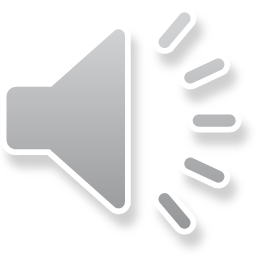 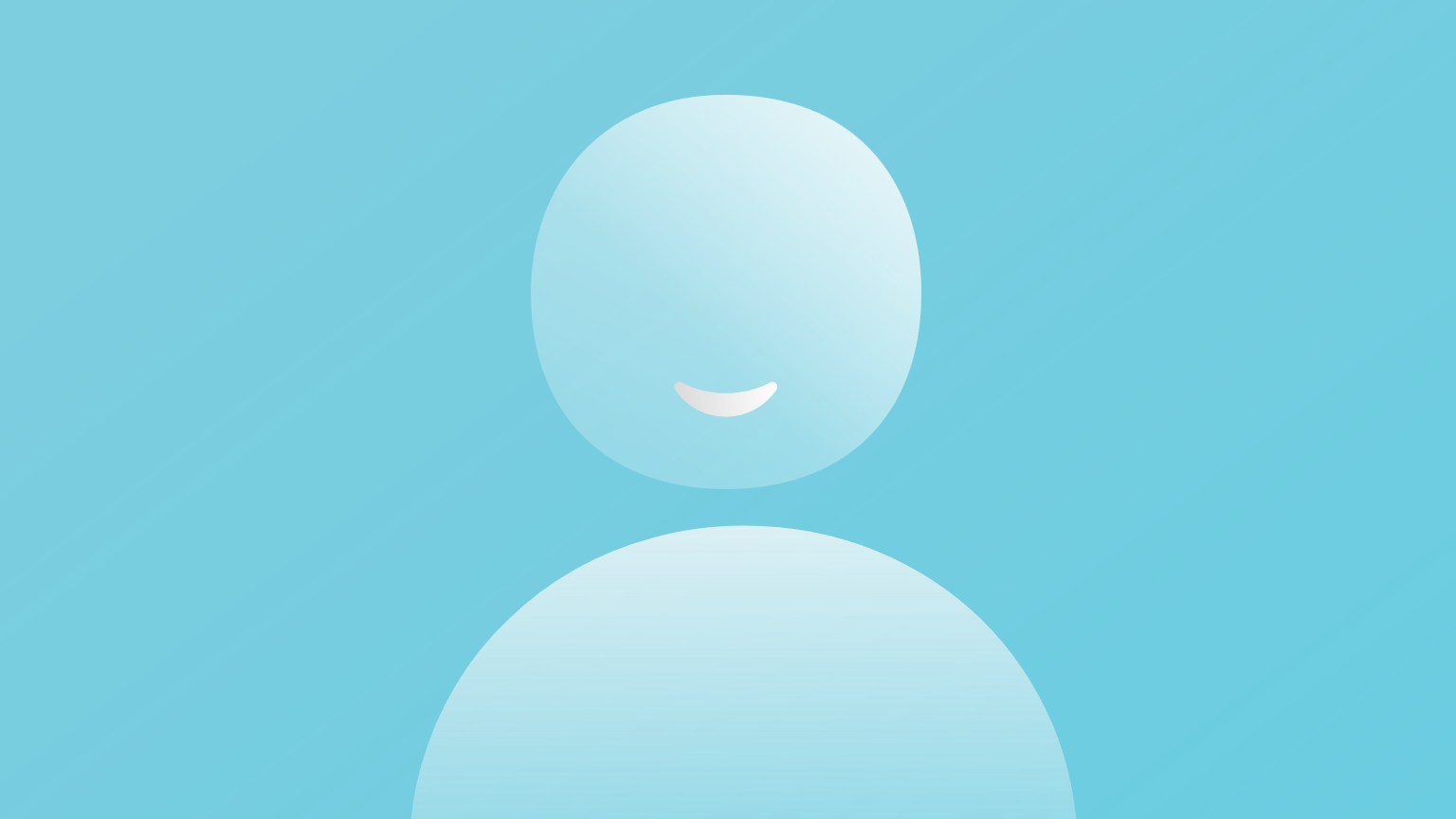 23
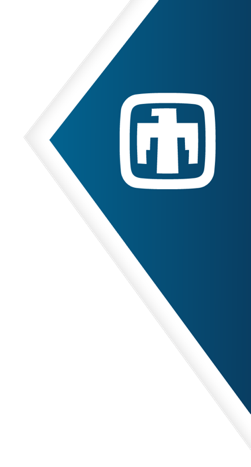 FNN One Timepoint dual model
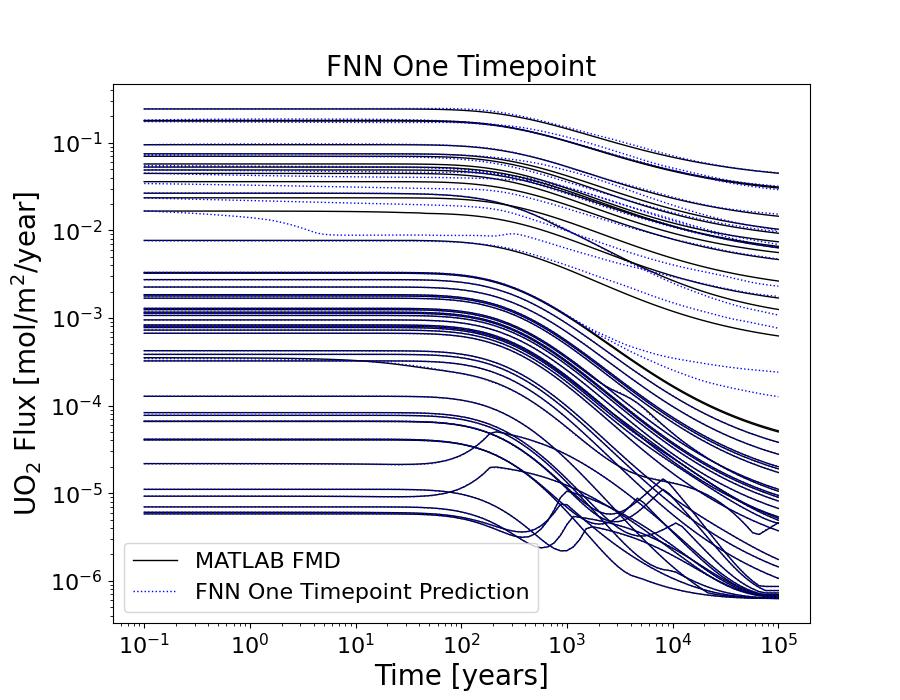 Trunk net of DeepONet One Timepoint is not providing any extra time input
Remove the Trunk net and only use the FNN of the Branch net
Initial UO2 Flux predicted by the FNN.
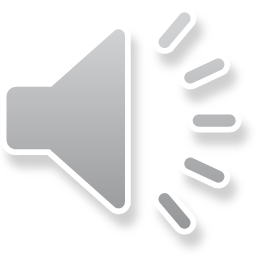 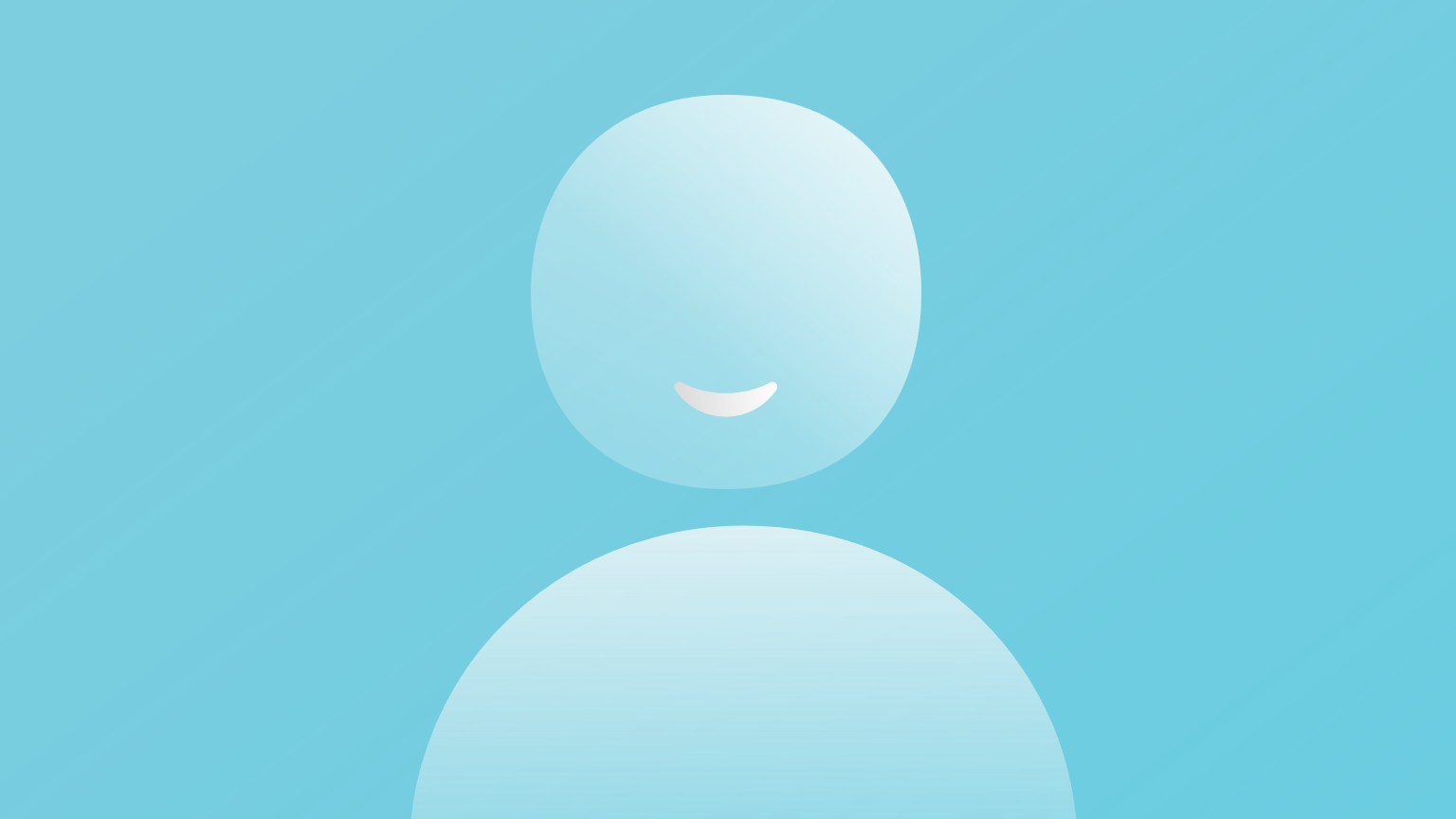 24
Overall Results
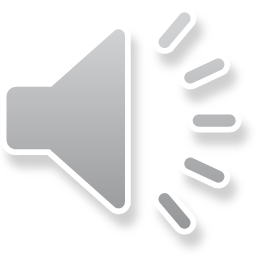 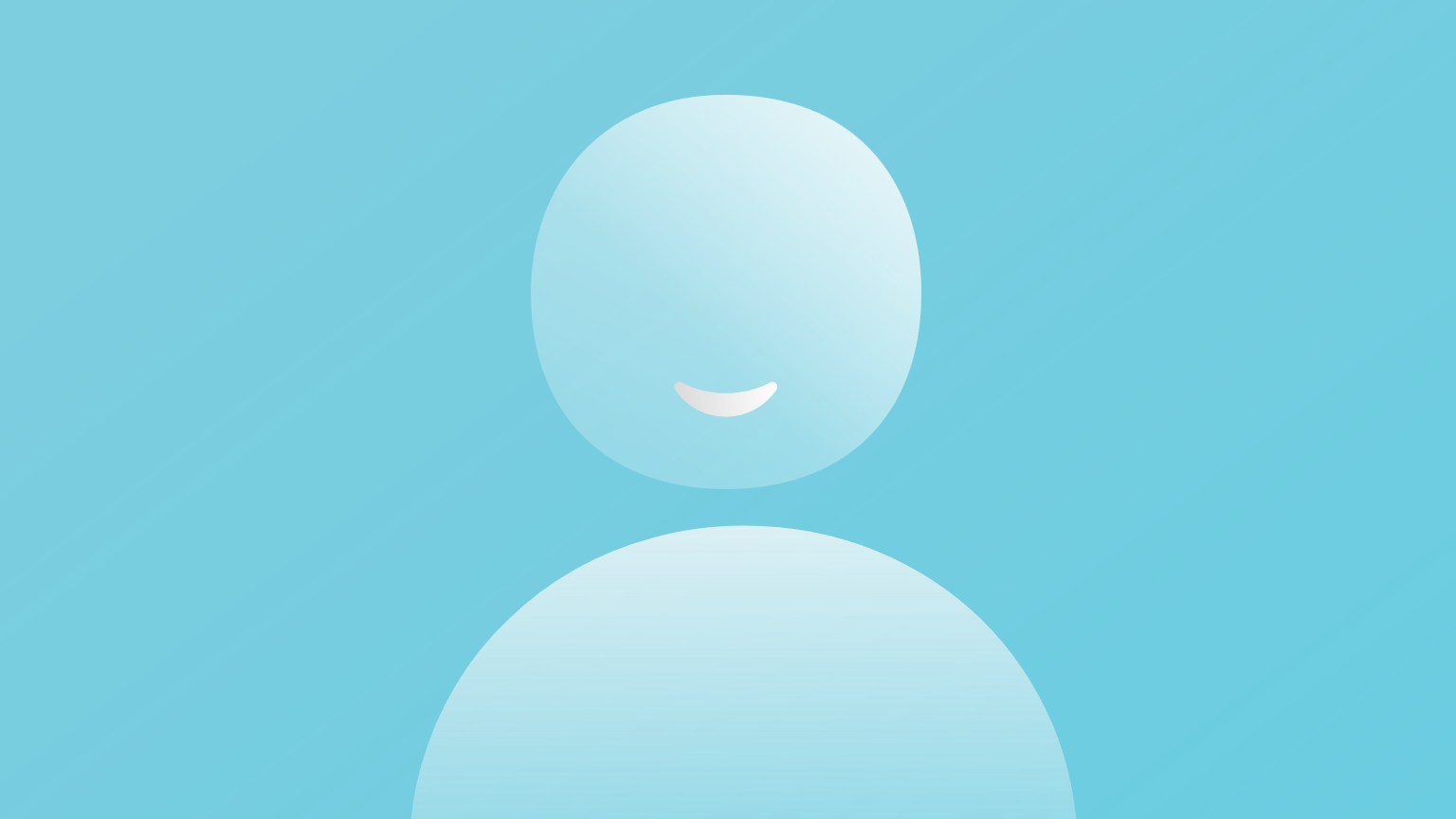 25
Results
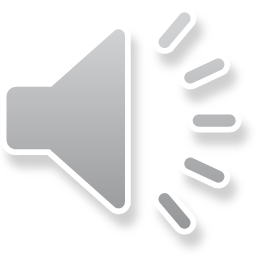 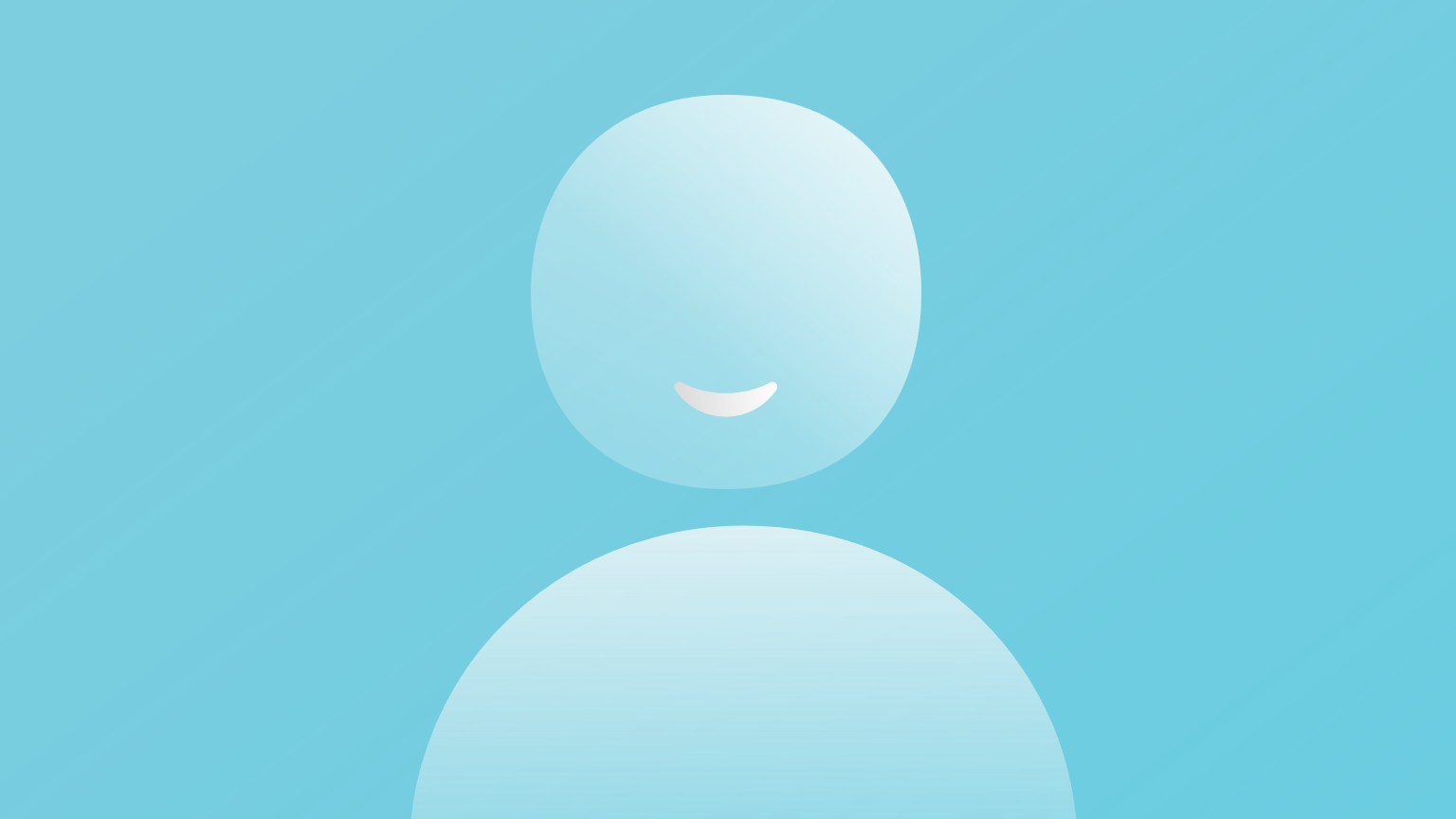 26
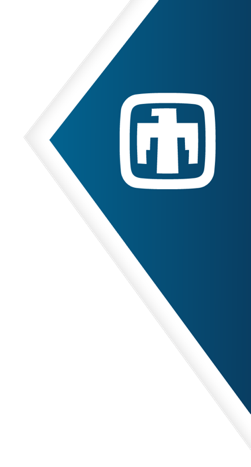 Random Testing Trajectories
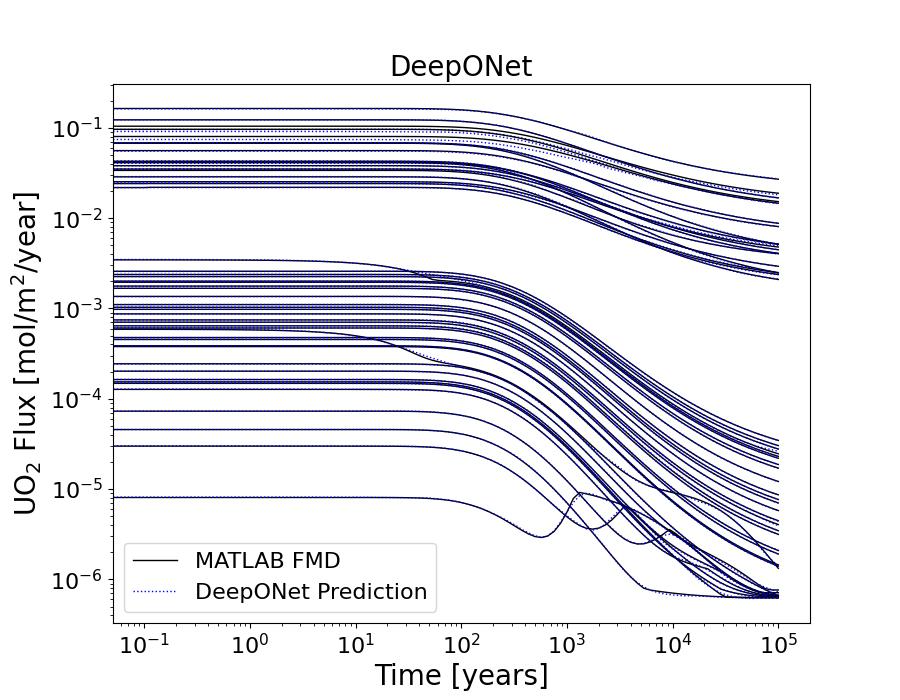 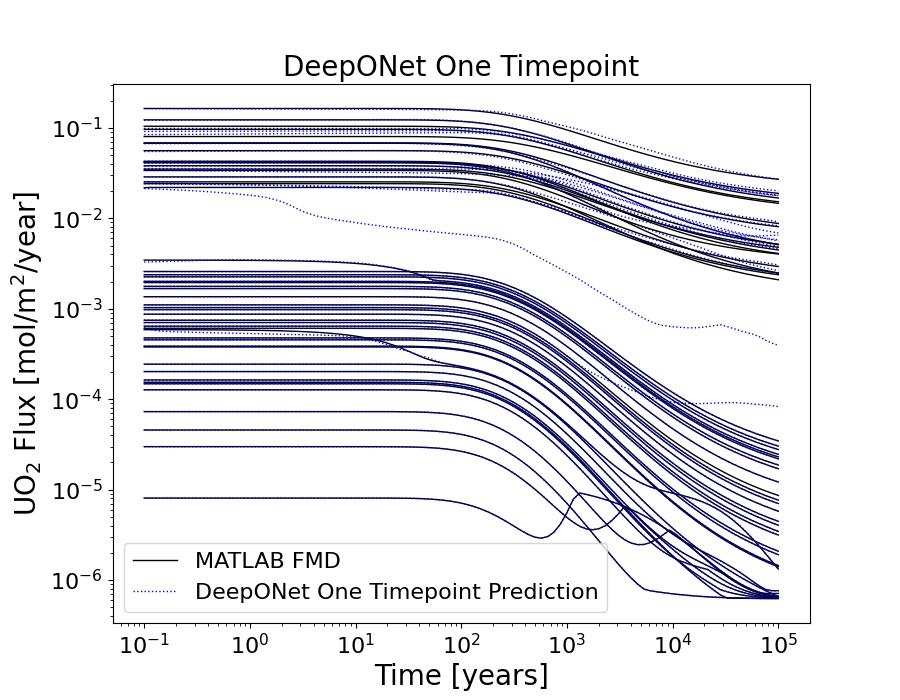 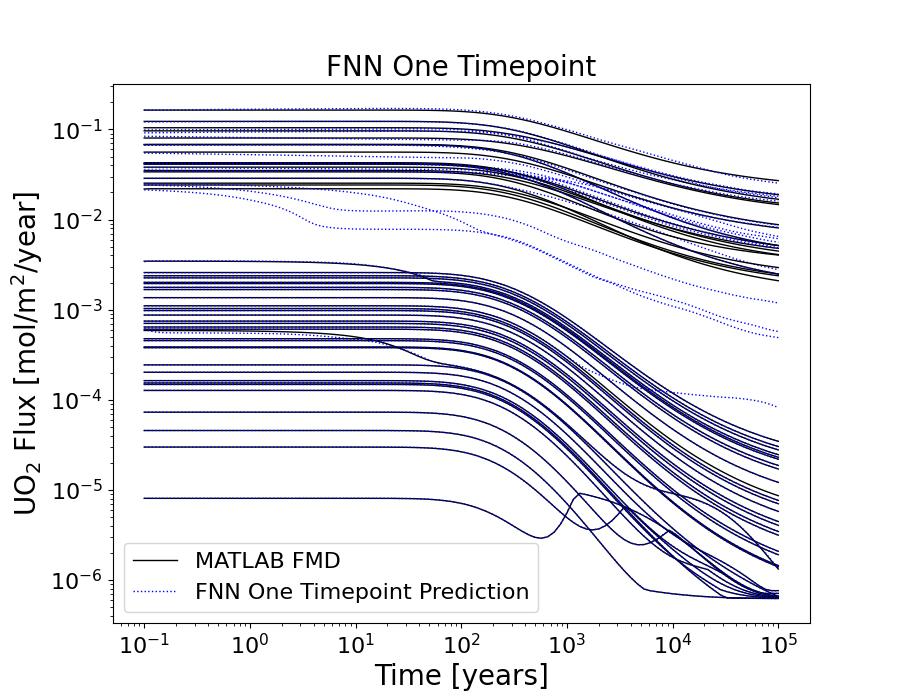 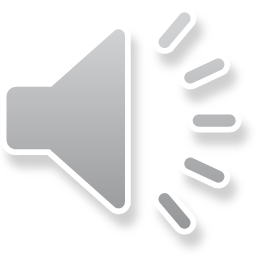 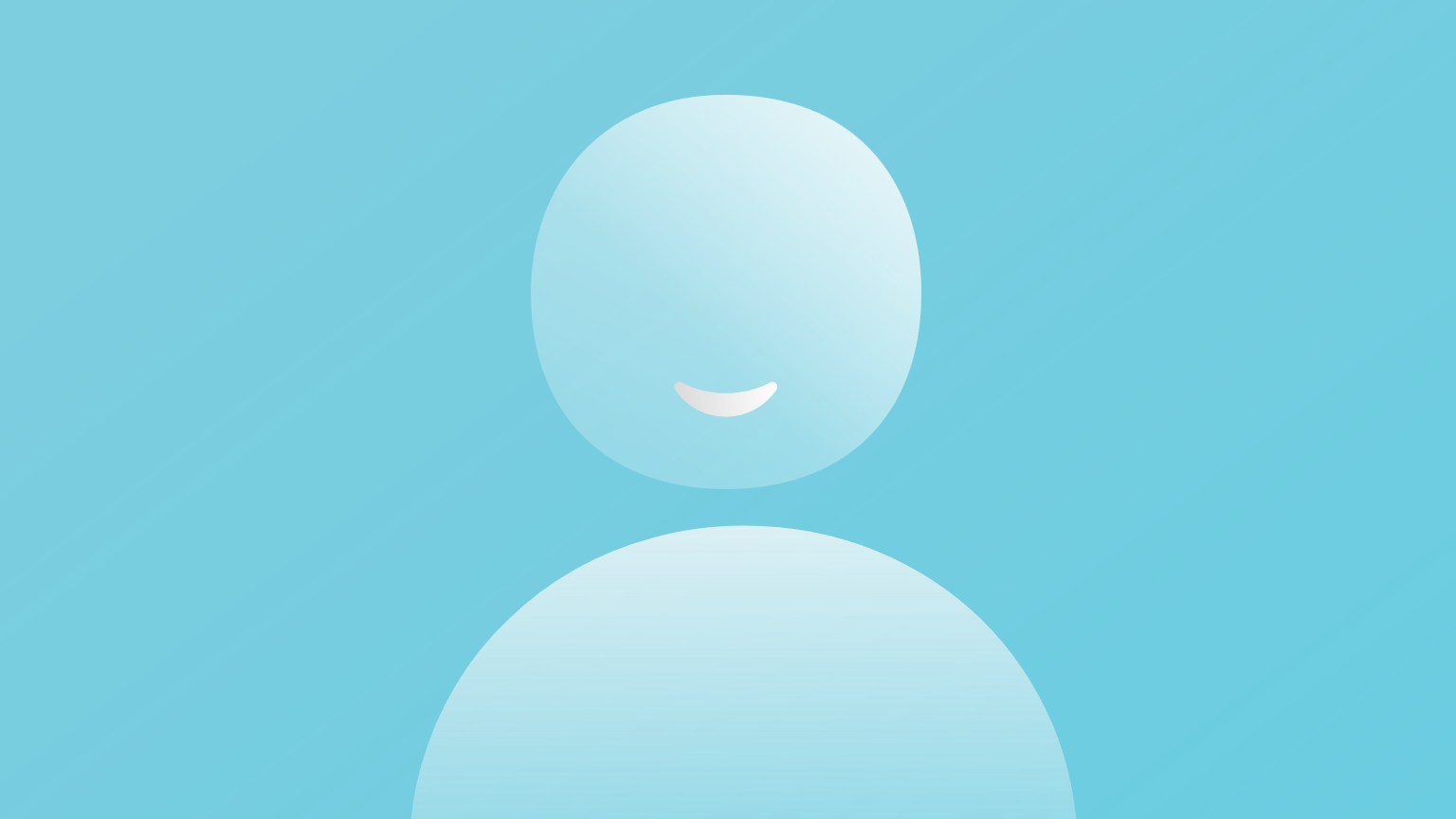 50 Random Testing Trajectories
27
Conclusions
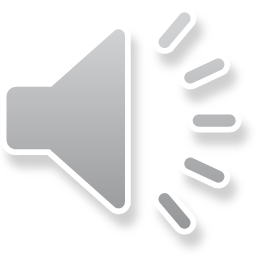 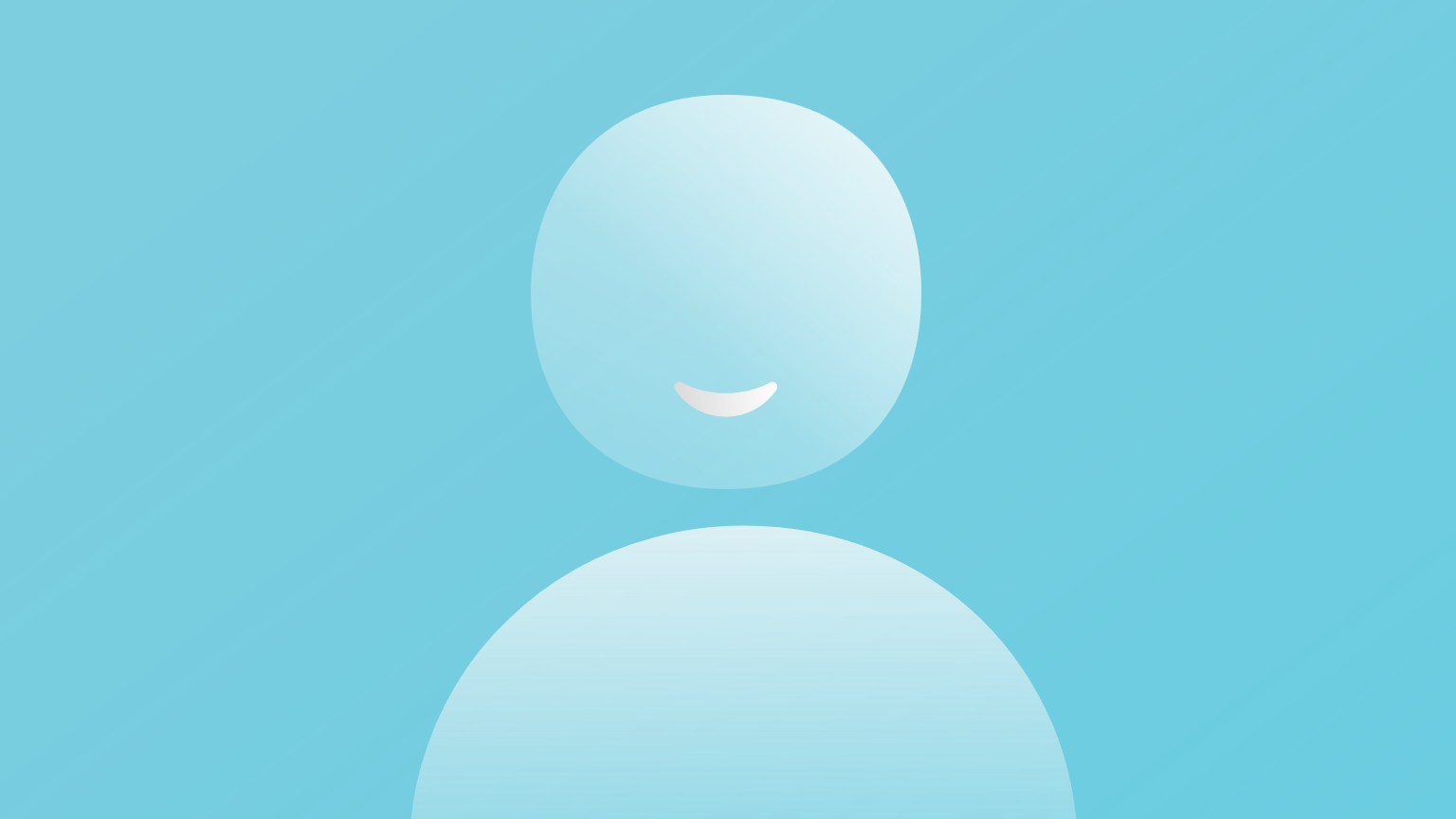 28
Conclusions and ongoing work
Machine Learning offers powerful ways to approximate the FMD process model outputs
Surrogate models enable more detailed FMD dynamics in repository simulations and allow for much quicker prediction times compared to the FMD process model.
DeepONet offers great generalization on operators which enables the prediction of UO2 Flux given the 6 input functions.
A one timepoint model can be created to also predict UO2 Flux when the entire concentration profiles are not available.
Larger datasets with more filters to increase training data quality can in turn improve model quality and generalization.
A new physics model to vary the environmental concentrations would allow for a more complicated operator where 6 inputs vary as opposed to 2.
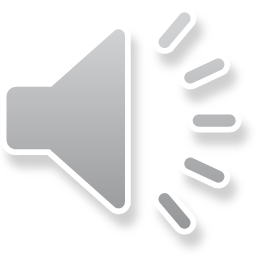 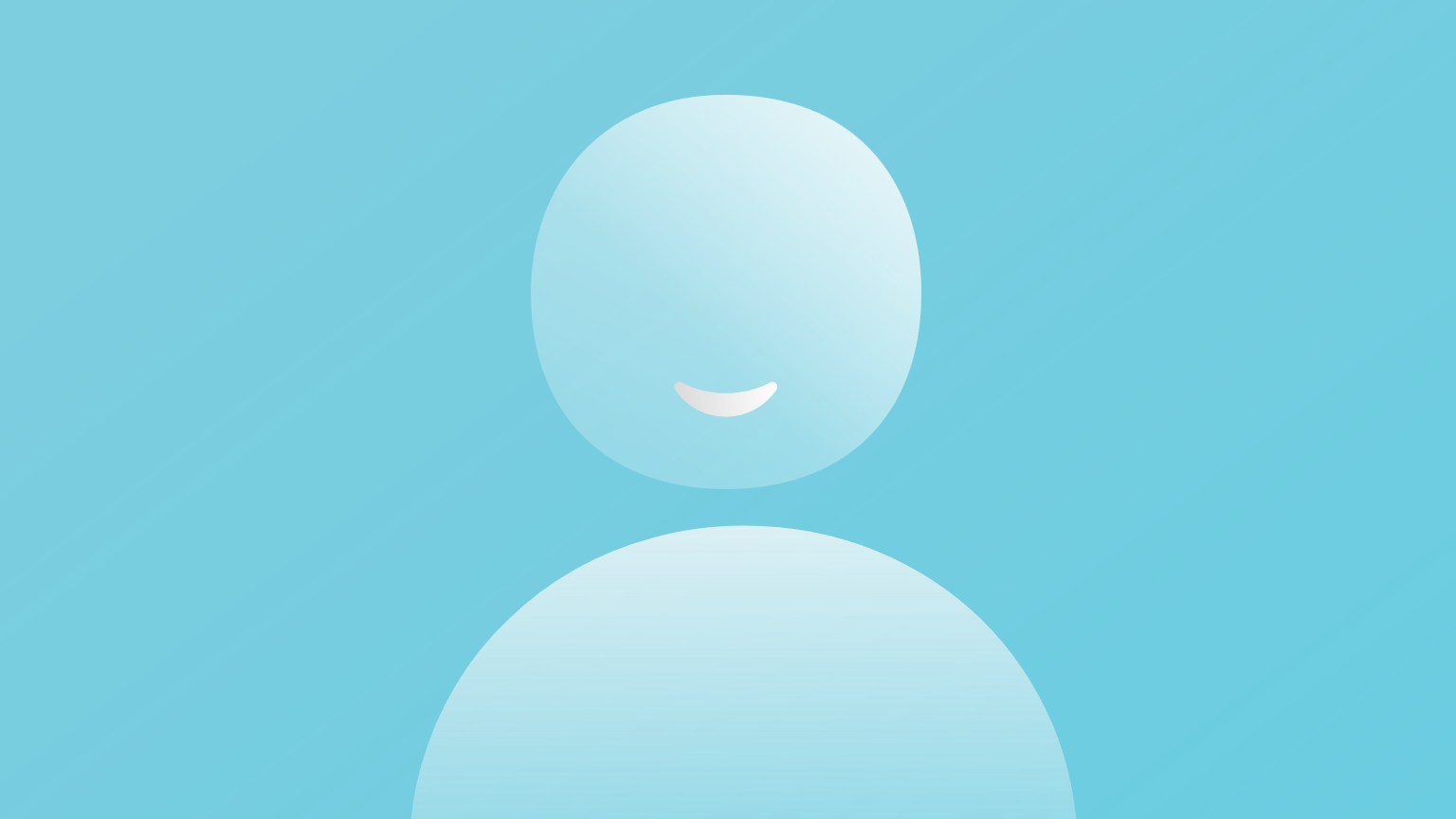 29
Other work
Additional work on Fuel Matrix Degradation Surrogate Modeling from Caitlin Curry will also be presented during this workshop.
The presentation involves using Neural Ordinary Differential Equations (Neural ODEs) to model the same spent nuclear fuel process model.
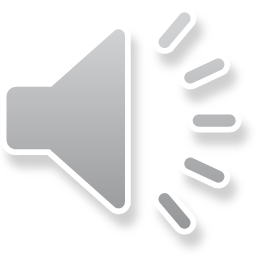 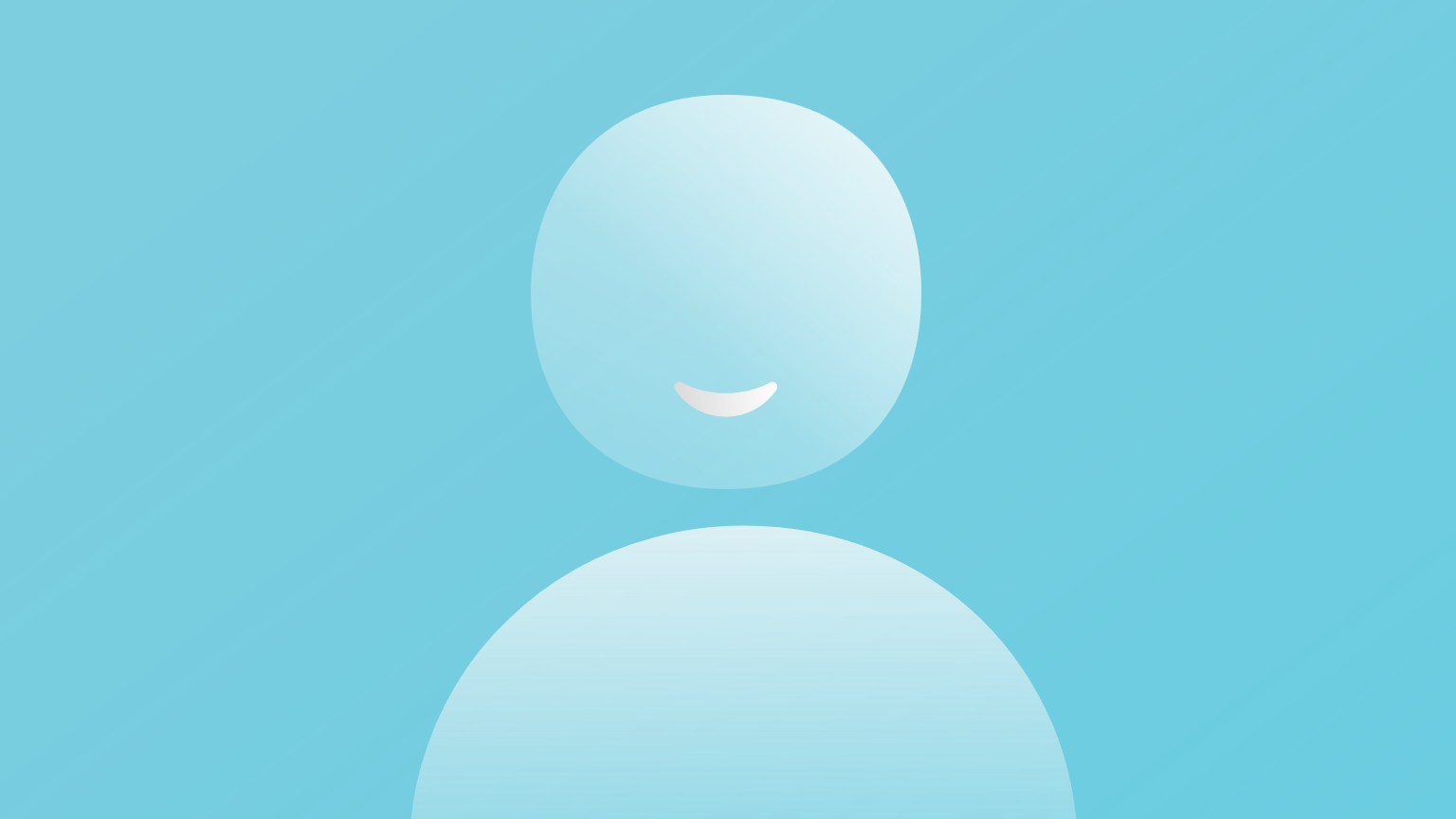 30
References
J. Jerden, K. Frey, and W. Ebert, “A Multiphase Interfacial Model for the Dissolution of Spent Nuclear Fuel,” Journal of Nuclear Materials, 462, 135, https://doi.org/10.1016/j.jnucmat.2015.03.036 (2015)
S. D. Sevougian et al., GDSA Repository Systems Analysis FY19 Update. SAND2019-11942R. Sandia National Laboratories, Albuquerque, New Mexico (2019).
Freeze, G., E.J. Bonano, P. Swift, E. Kalinina, E. Hardin, L. Price, S. Durbin, R. Rechard, and K. Gupta, “Integration of the Back End of the Nuclear Fuel Cycle.” SAND2021-10444. Sandia National Laboratories, Albuquerque, New Mexico (2021)
Bert J. Debusschere, D.T. Seidl, T.M. Berg, K.W. Chang, R.C. Leone, L.P. Swiler, P.E. Mariner, “Machine Learning Surrogates of a Fuel Matrix Degradation Process Model for Performance Assessment of a Nuclear Waste Repository,” Nuclear Technology (2023)
Bert J. Debusschere, D. Thomas Seidl, Timothy M. Berg, Kyung Won Chang, Rosemary C. Leone, Laura P. Swiler, and Paul E. Mariner, “Machine Learning Surrogate Process Models for Efficient Performance Assessment of a Nuclear Waste Repository,” IHLRWM 22 (2022)
J. Harvey et al.: Development of an Efficient Version of the Fuel Matrix Degradation Model, IHLRWM 22 (2022)
Maziar Raissi, Paris Perdikaris, George Em Karniadakis, “Multistep Neural Networks for Data-driven Discovery of Nonlinear Dynamical Systems,” https://doi.org/10.48550/arXiv.1801.01236 (2018).
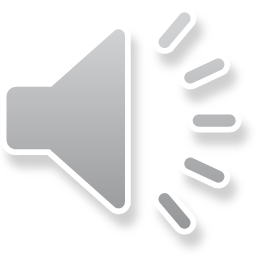 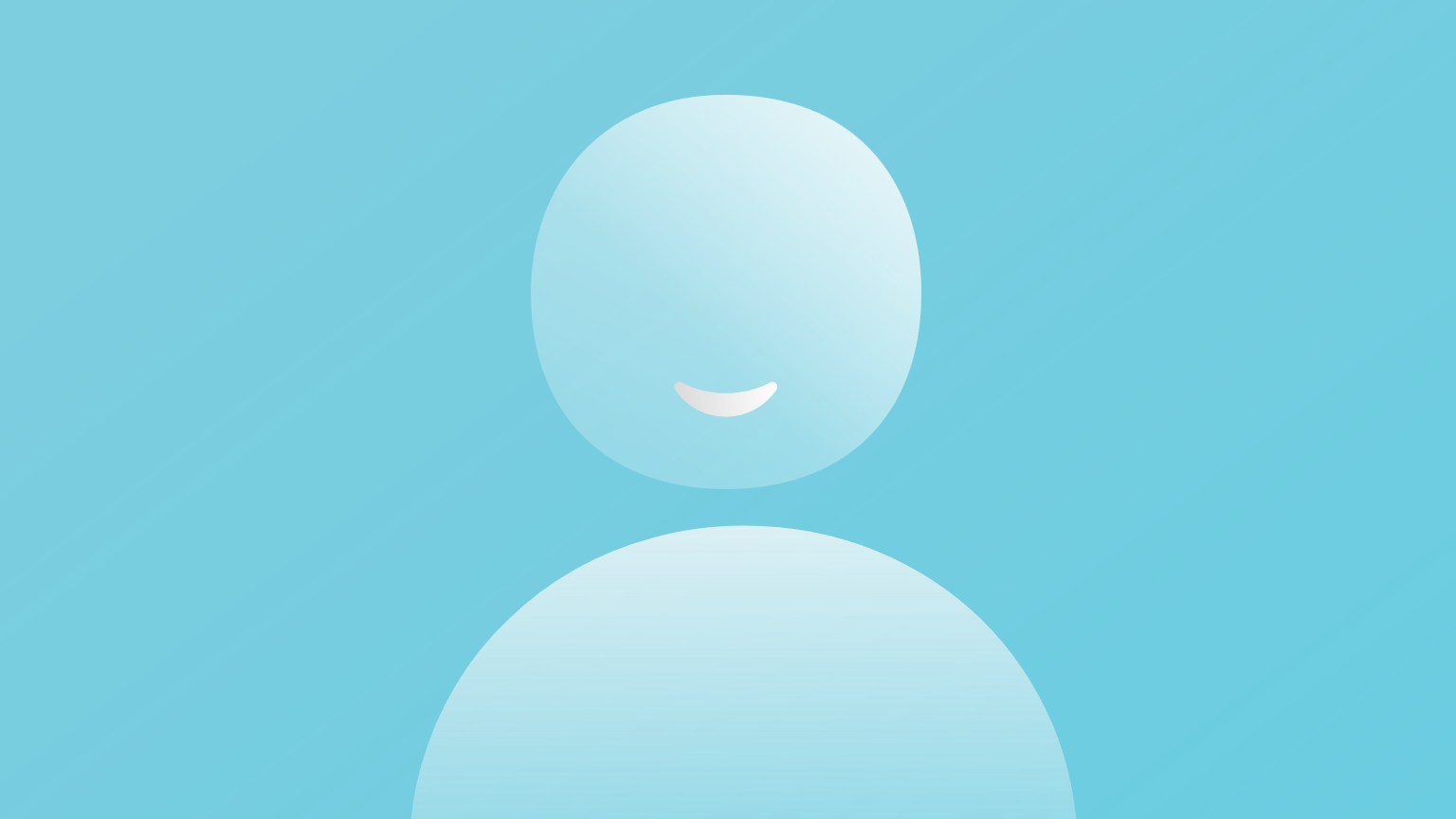 31
References
L. Lu, P. Jin, G.E. Karniadakis, DeepONet: Learning nonlinear operators for identifying differential equations based on the universal approximation theorem of operators, 2019, http://dx.doi.org/10.1038/s42256-021-00302-5.
Venturi, S., & Casey, T. (2023). SVD perspectives for augmenting DeepONet flexibility and interpretability. Computer Methods in Applied Mechanics and Engineering, 403, 115718, https://doi.org/10.1016/j.cma.2022.115718.
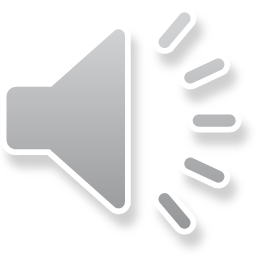 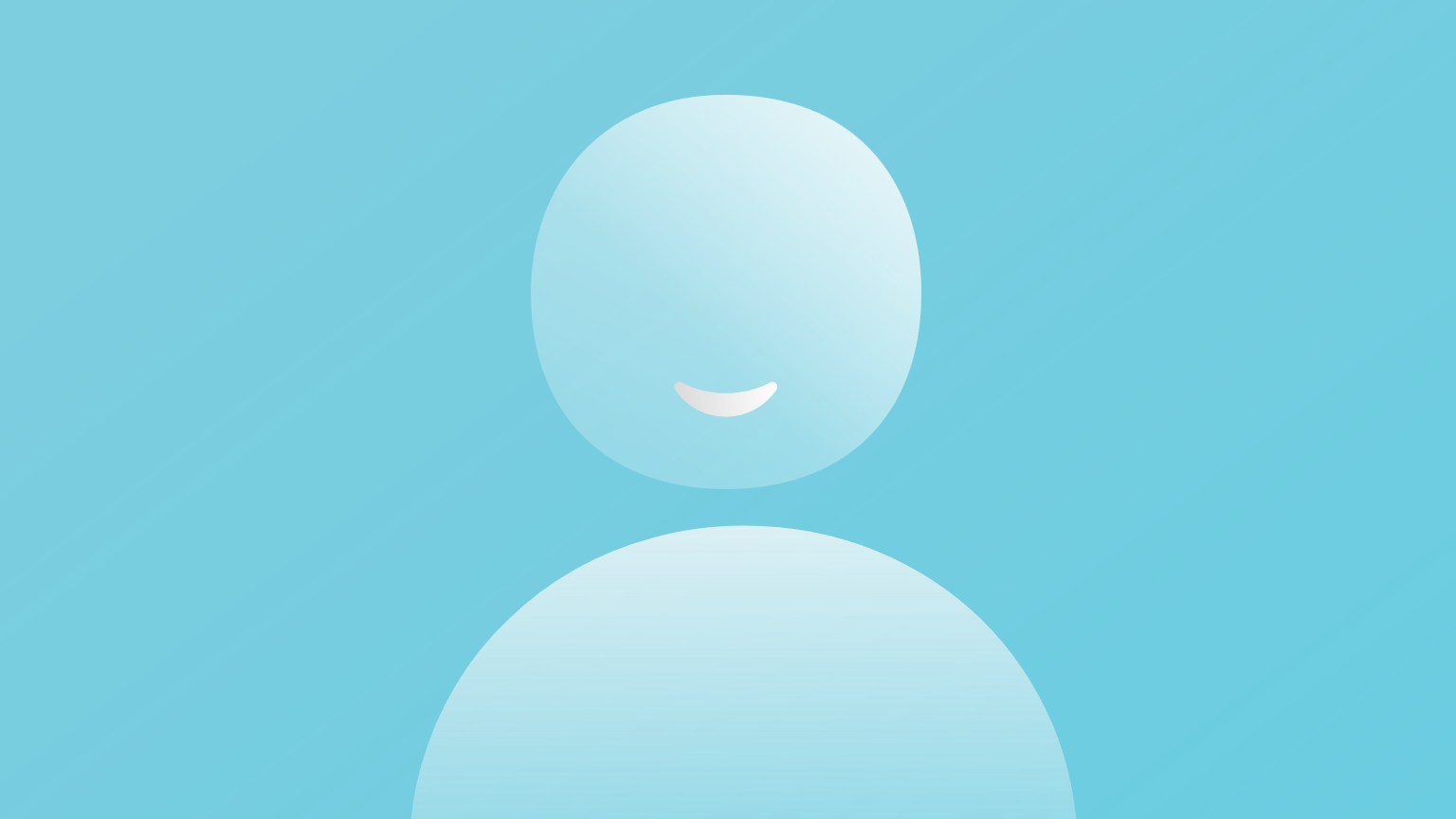 32